Strengthening Teaching Competences in Higher Education in Natural and Mathematical Sciences
Project Website
 and Project Management Application
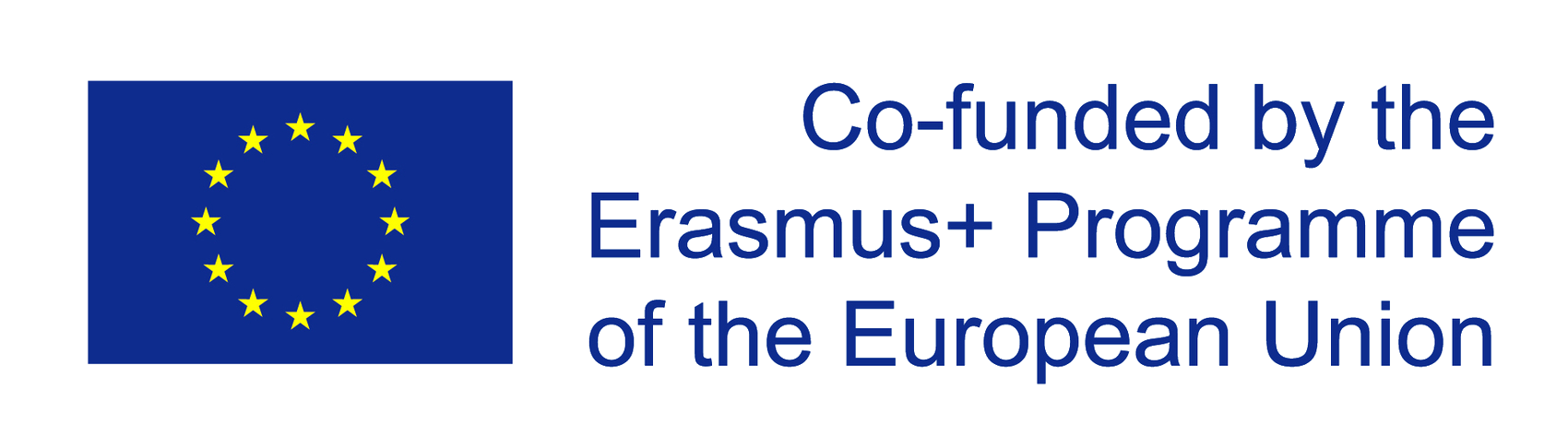 Ivan Jocic
University of Niš, Serbia
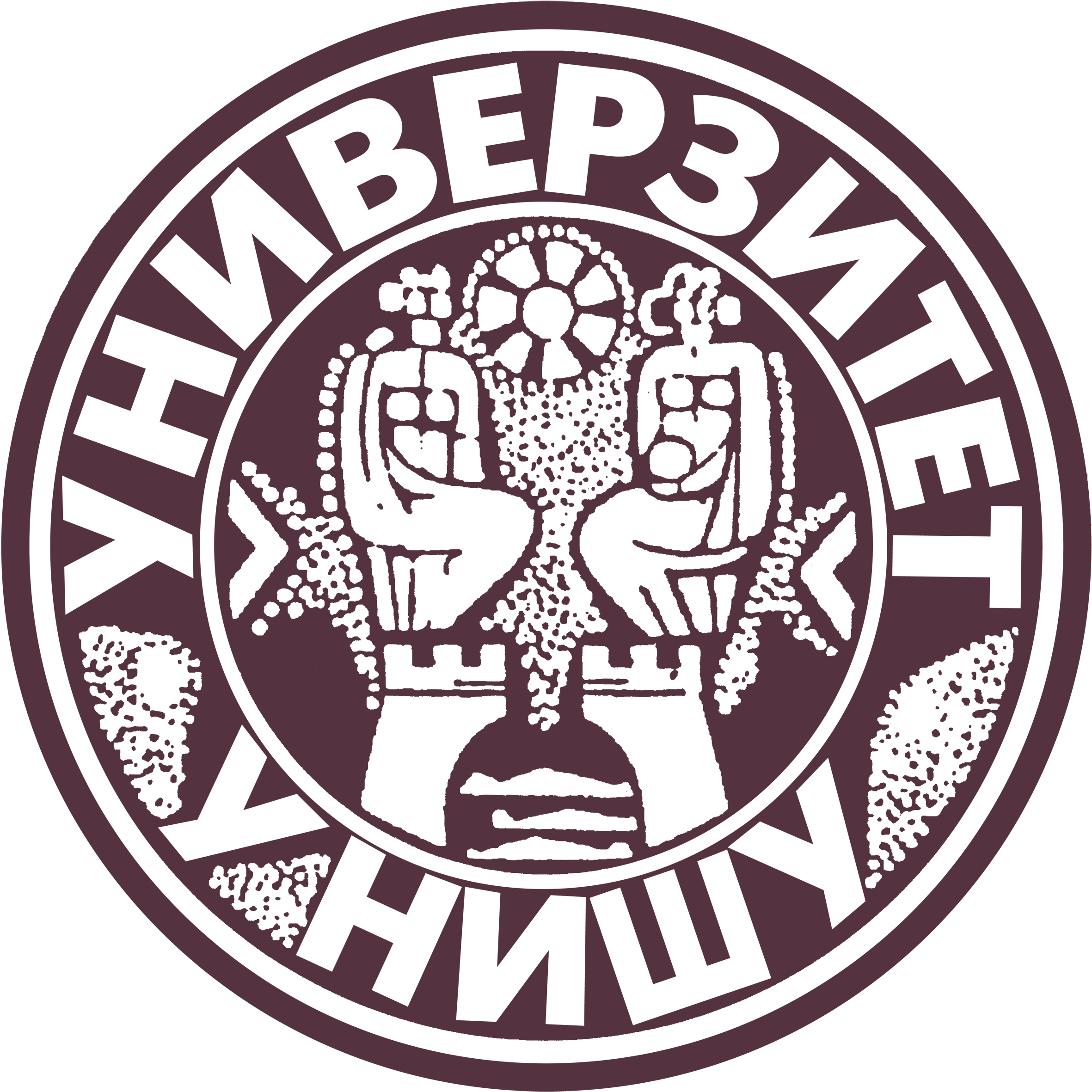 Kick-off Meeting, Niš, January 15-17, 2019
Hello everyone!
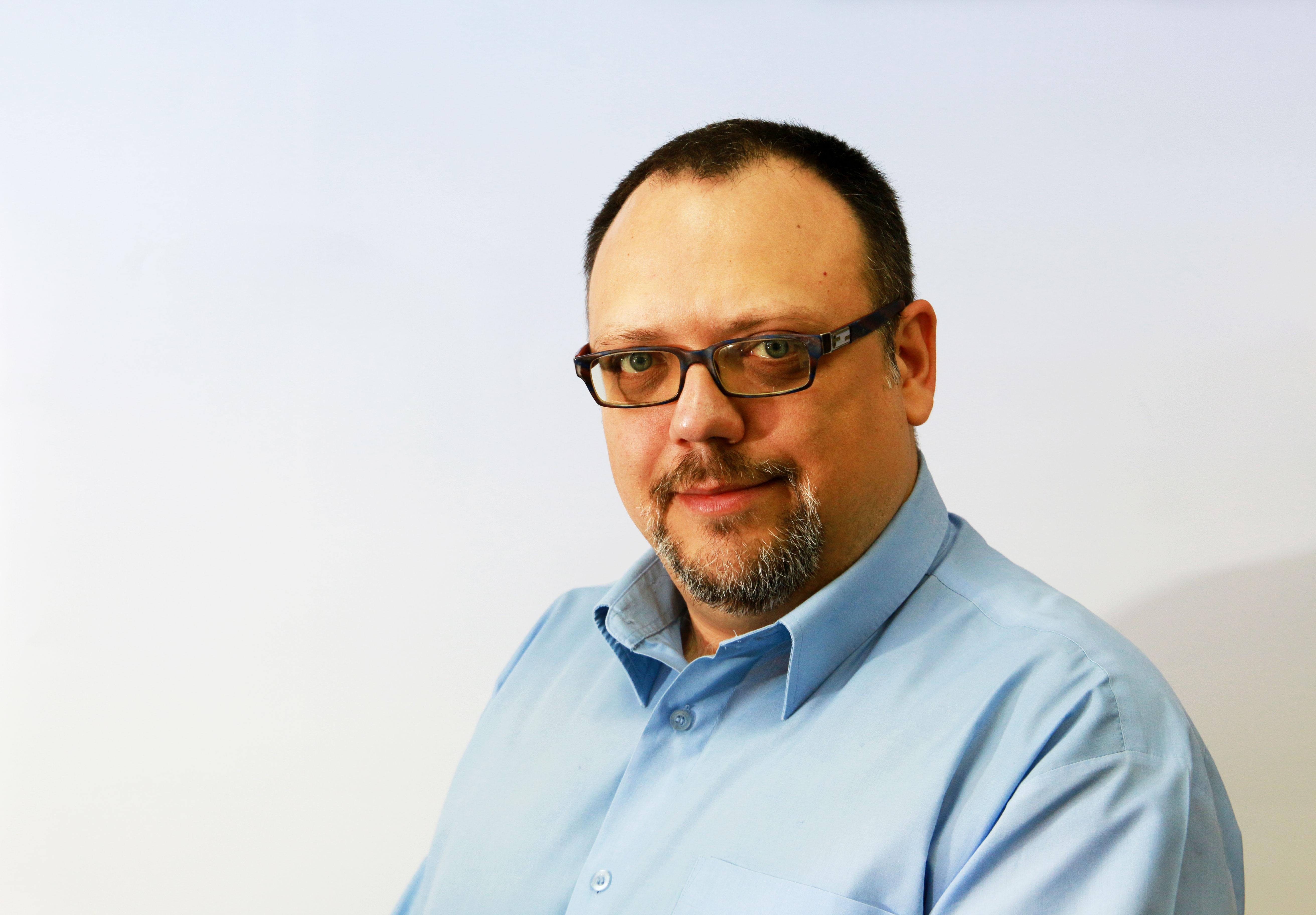 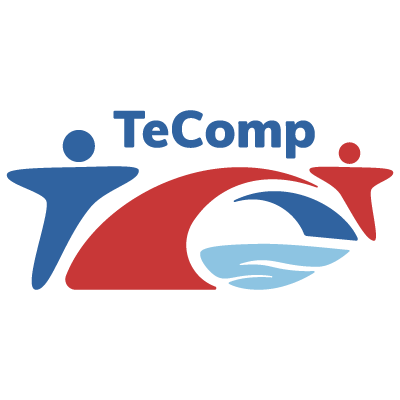 Ivan Jocic (Иван Јоцић)
IT specialist
ivan.jocic@pmf.edu.rs
iki.jocic@gmail.com
www.linkedin.com/in/ivanjocic
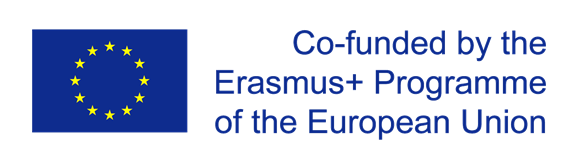 We’ll talk about
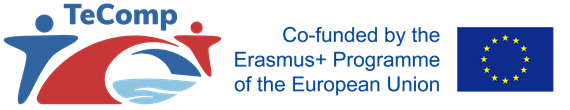 Project web site
Project management application
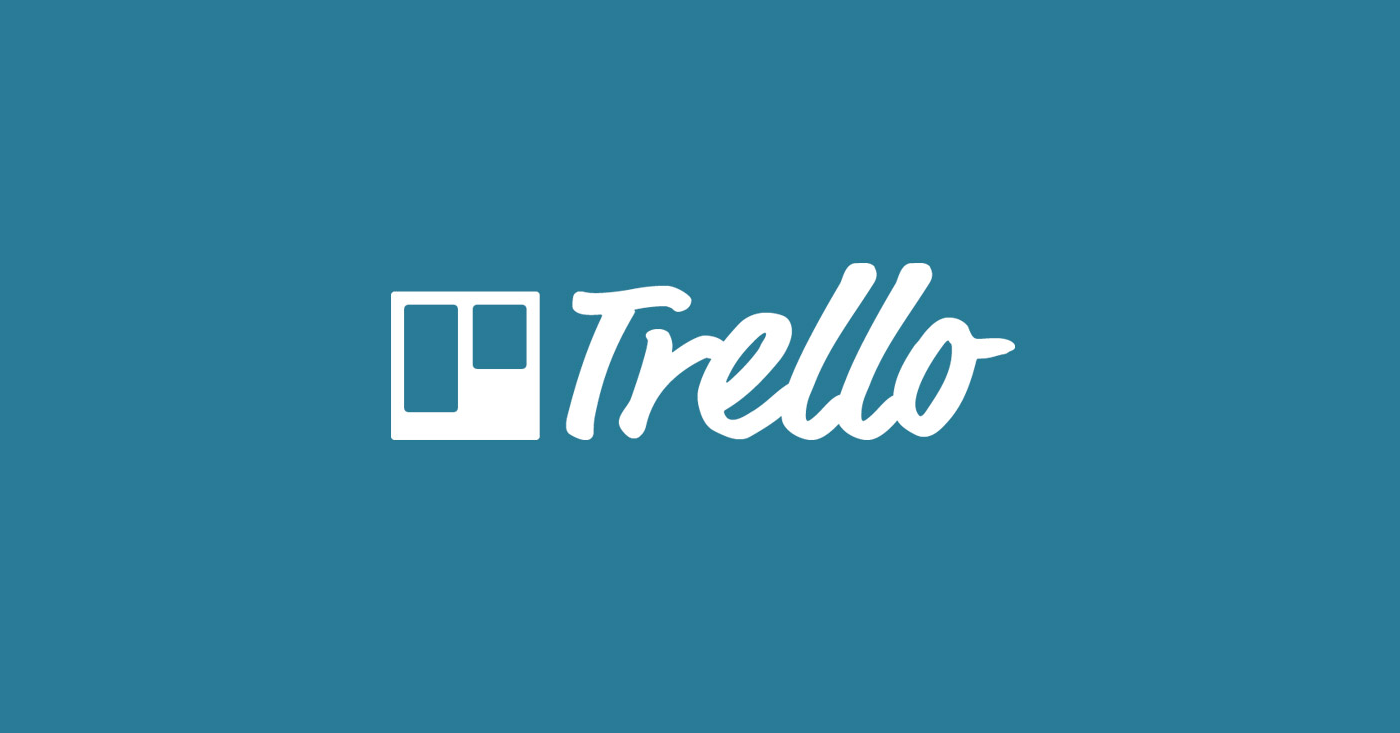 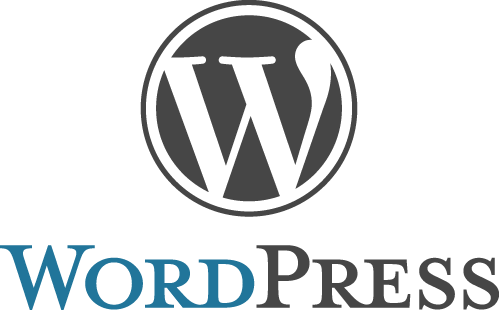 www.tecomp.ni.ac.rs
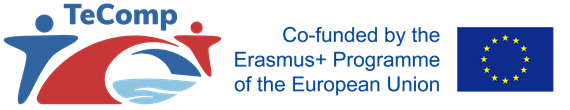 Wordpress
Site structure follows the TeComp project logic:
Summary, Objectives, Activities, Logical Framework Matrix, Work Packages, Project Partners, Project Teams
Documents
Events
Dissemination
News
PMA (project management application – link to Trello)
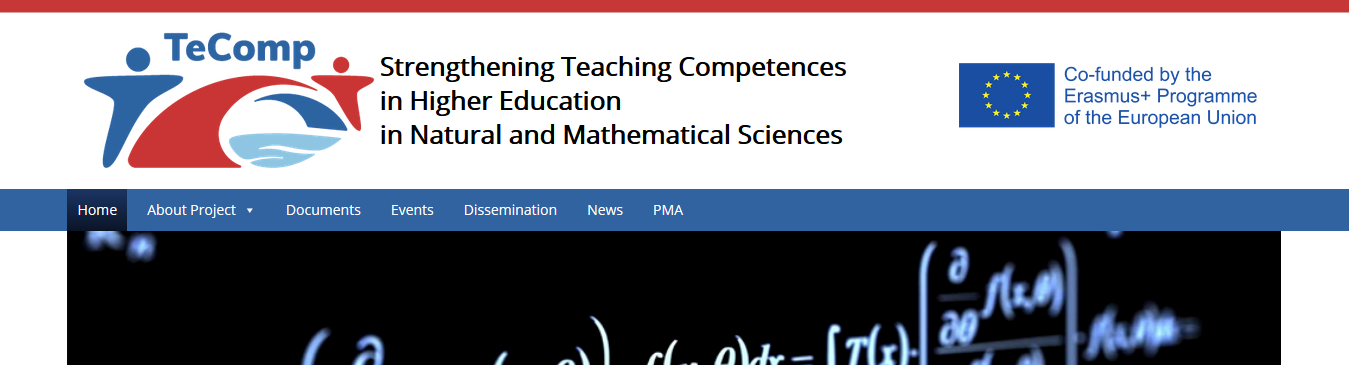 www.tecomp.ni.ac.rs
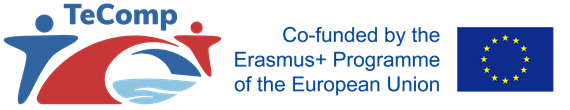 Project
Project Partners
Project Teams
www.tecomp.ni.ac.rs
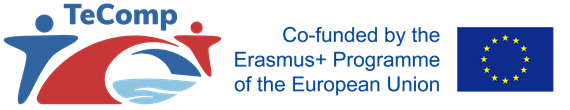 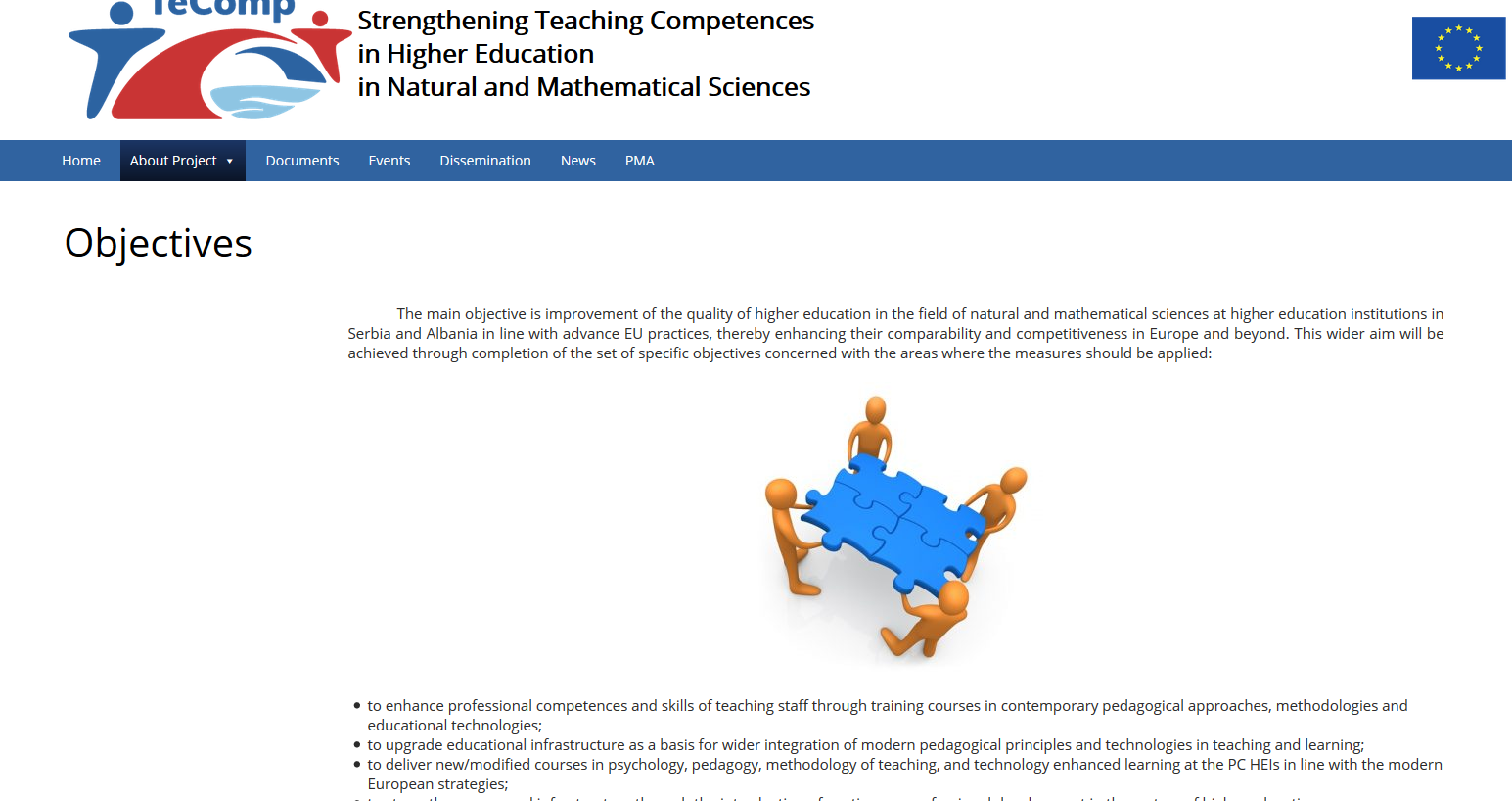 Project
Project Partners
Project Teams
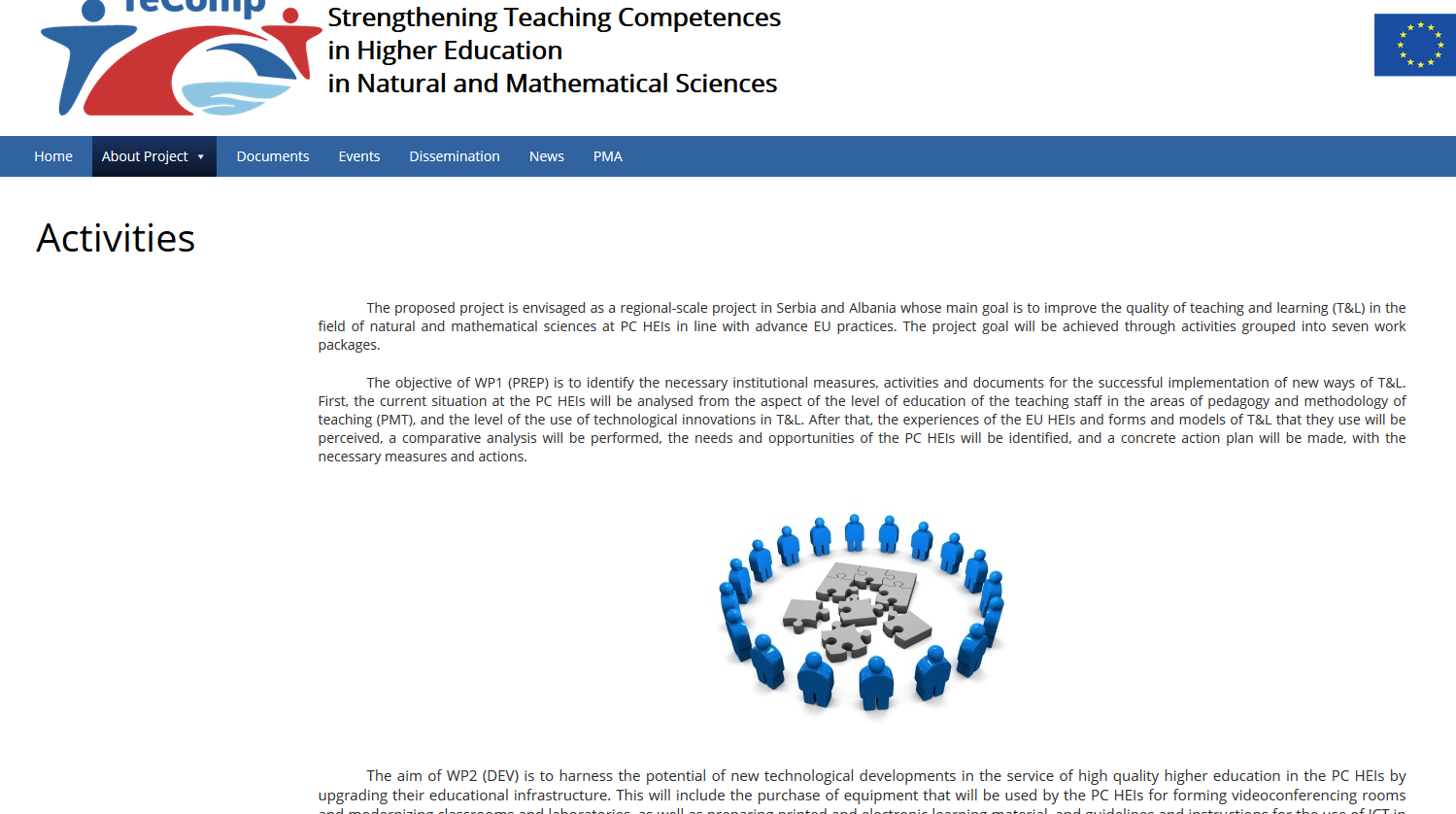 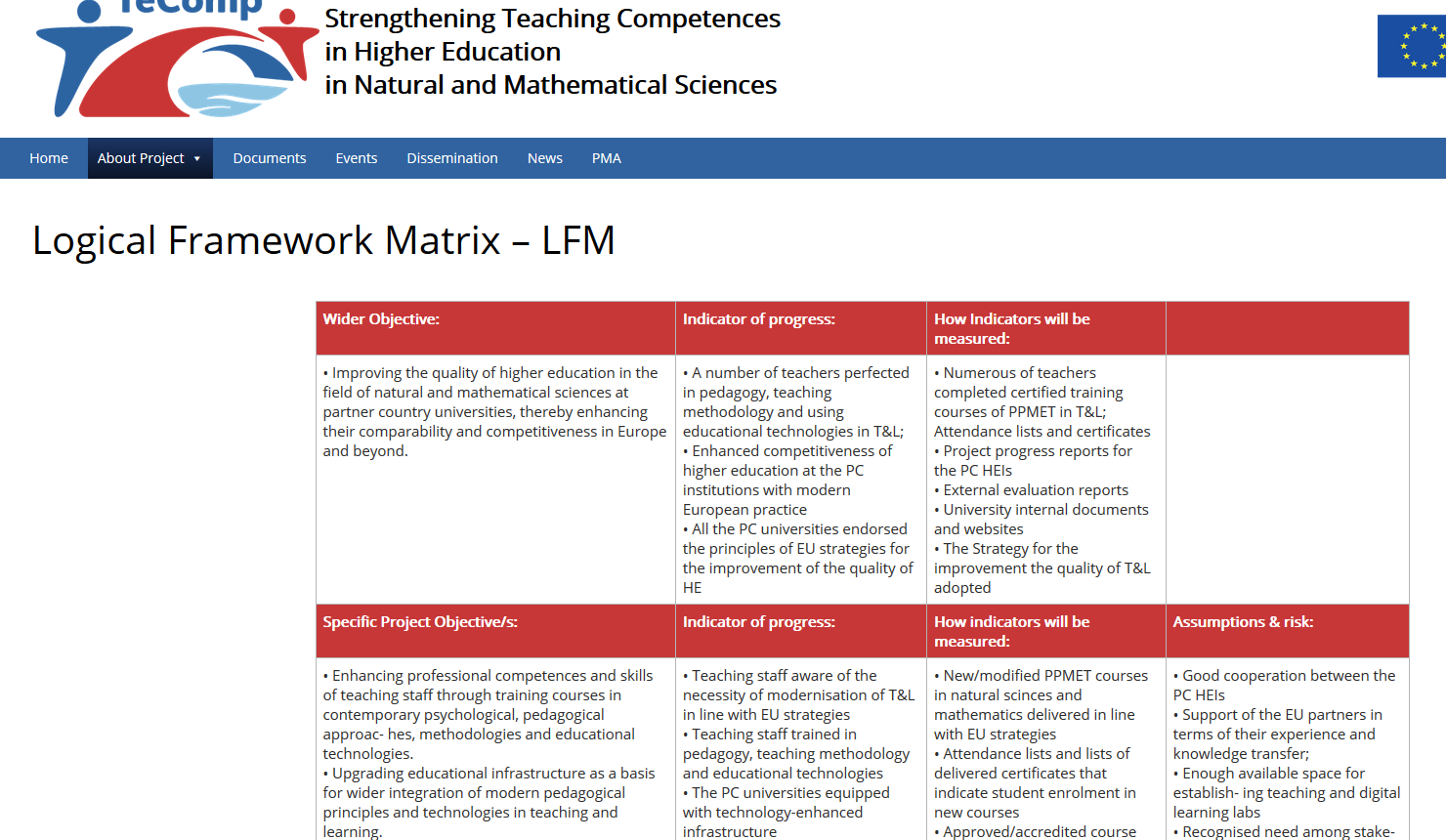 www.tecomp.ni.ac.rs
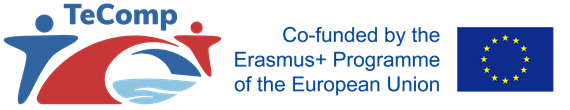 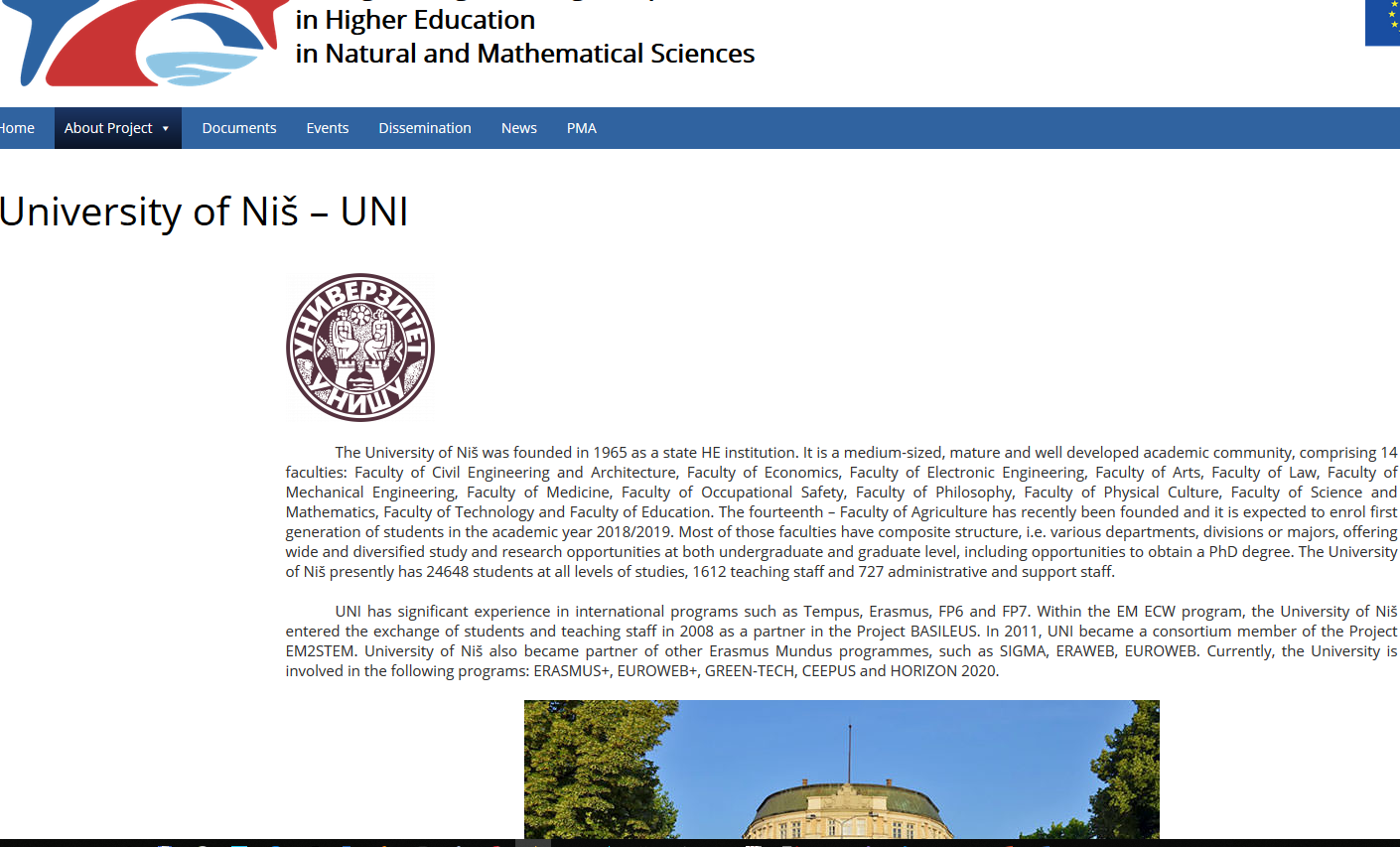 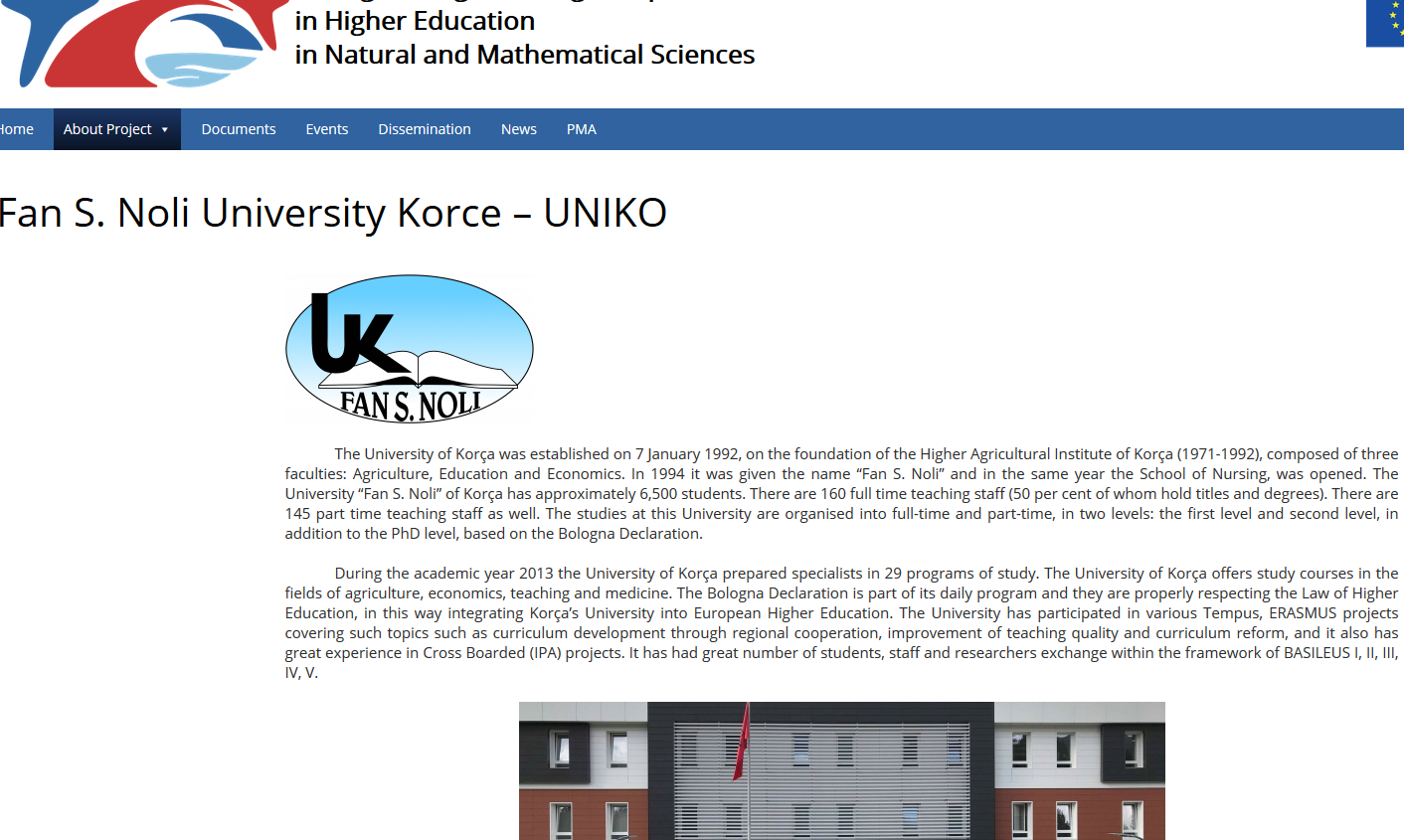 Project
Project Partners
Project Teams
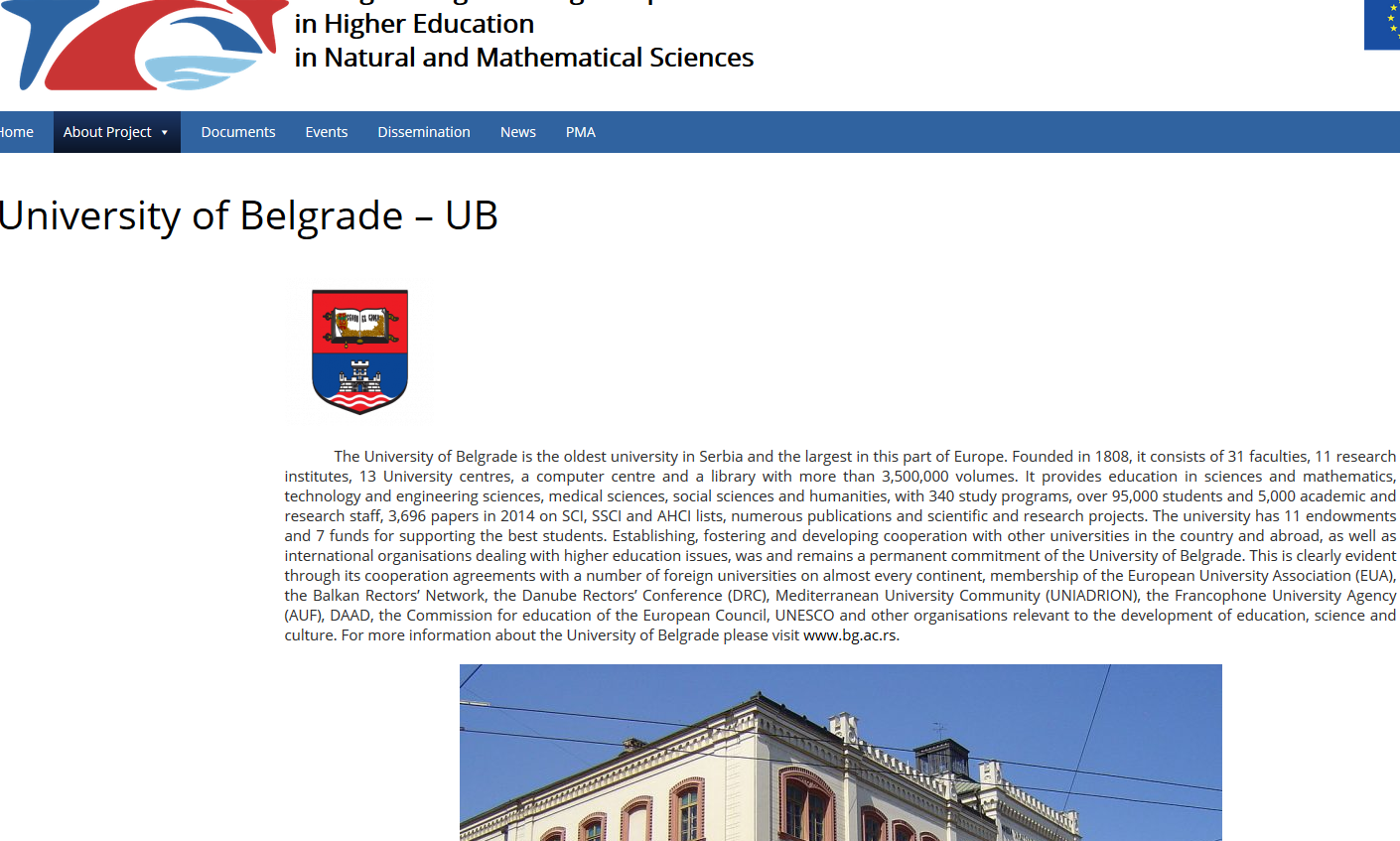 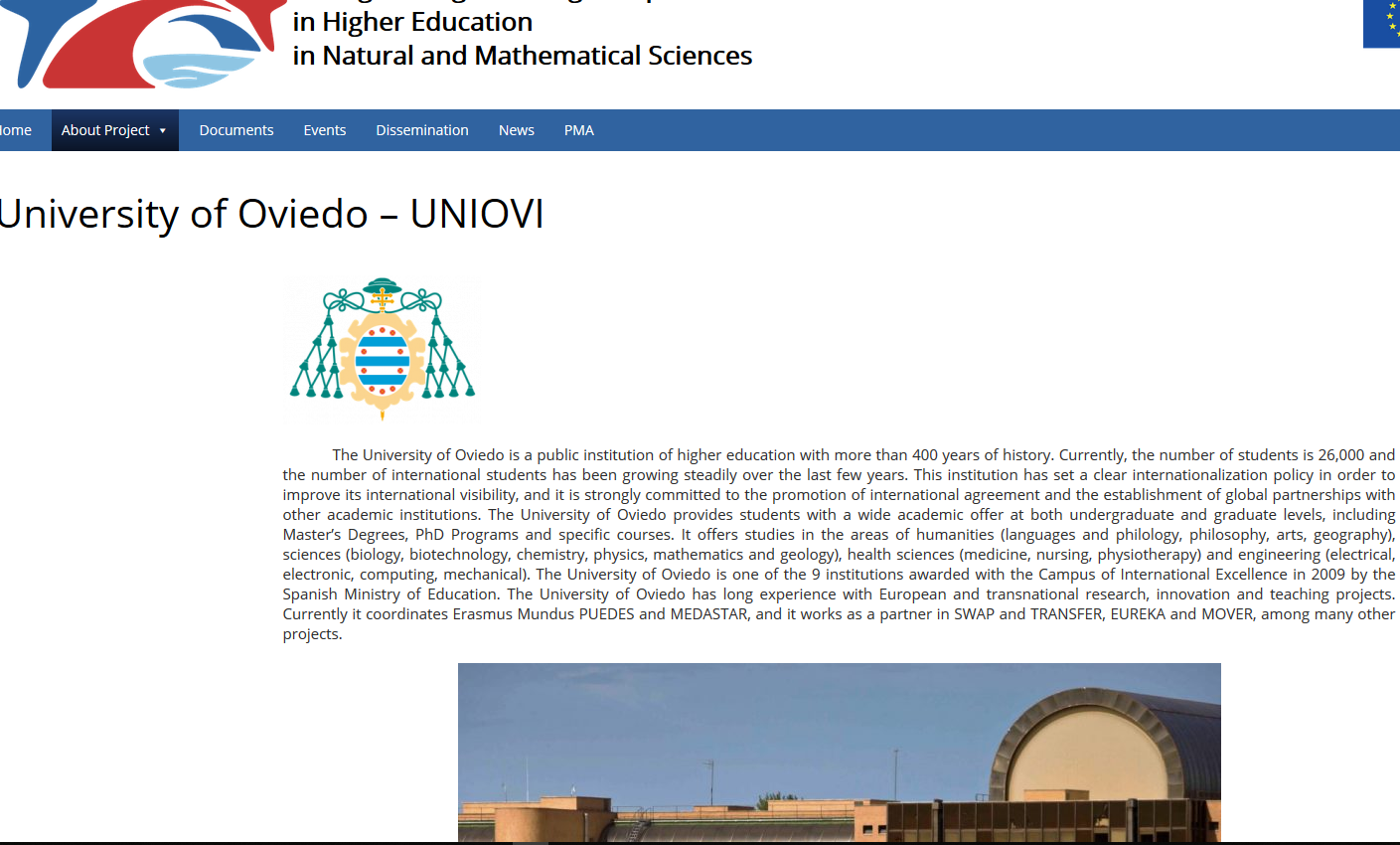 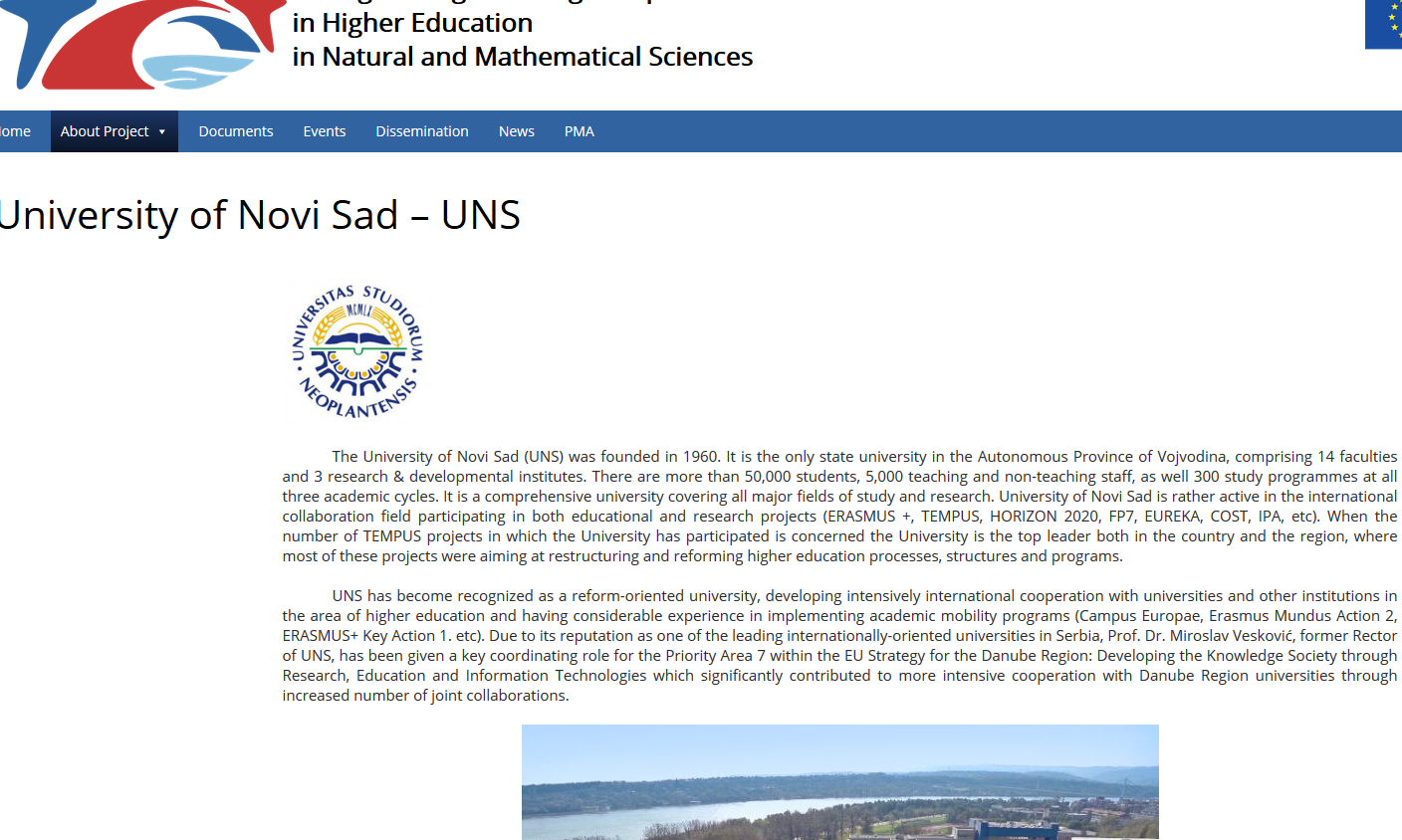 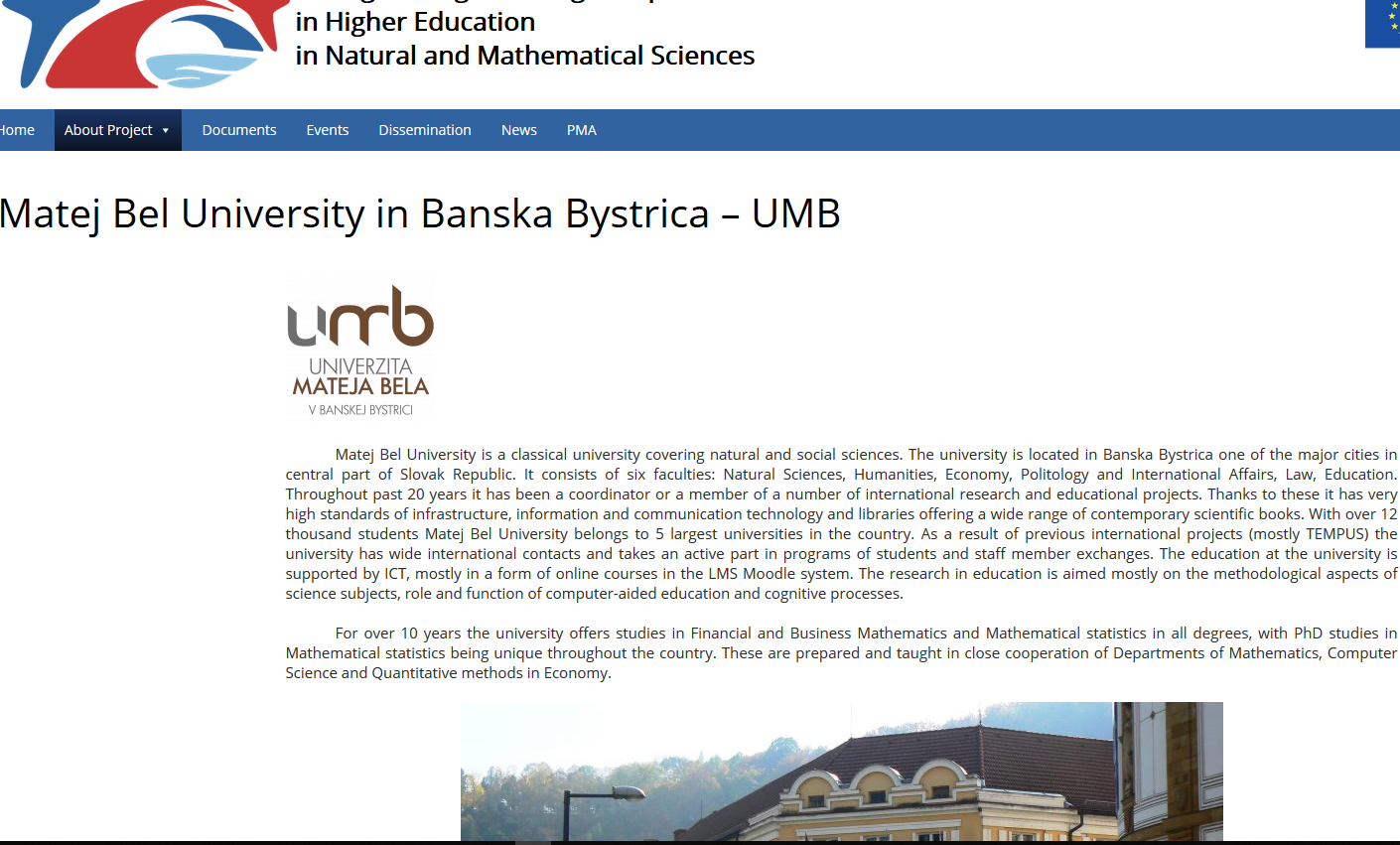 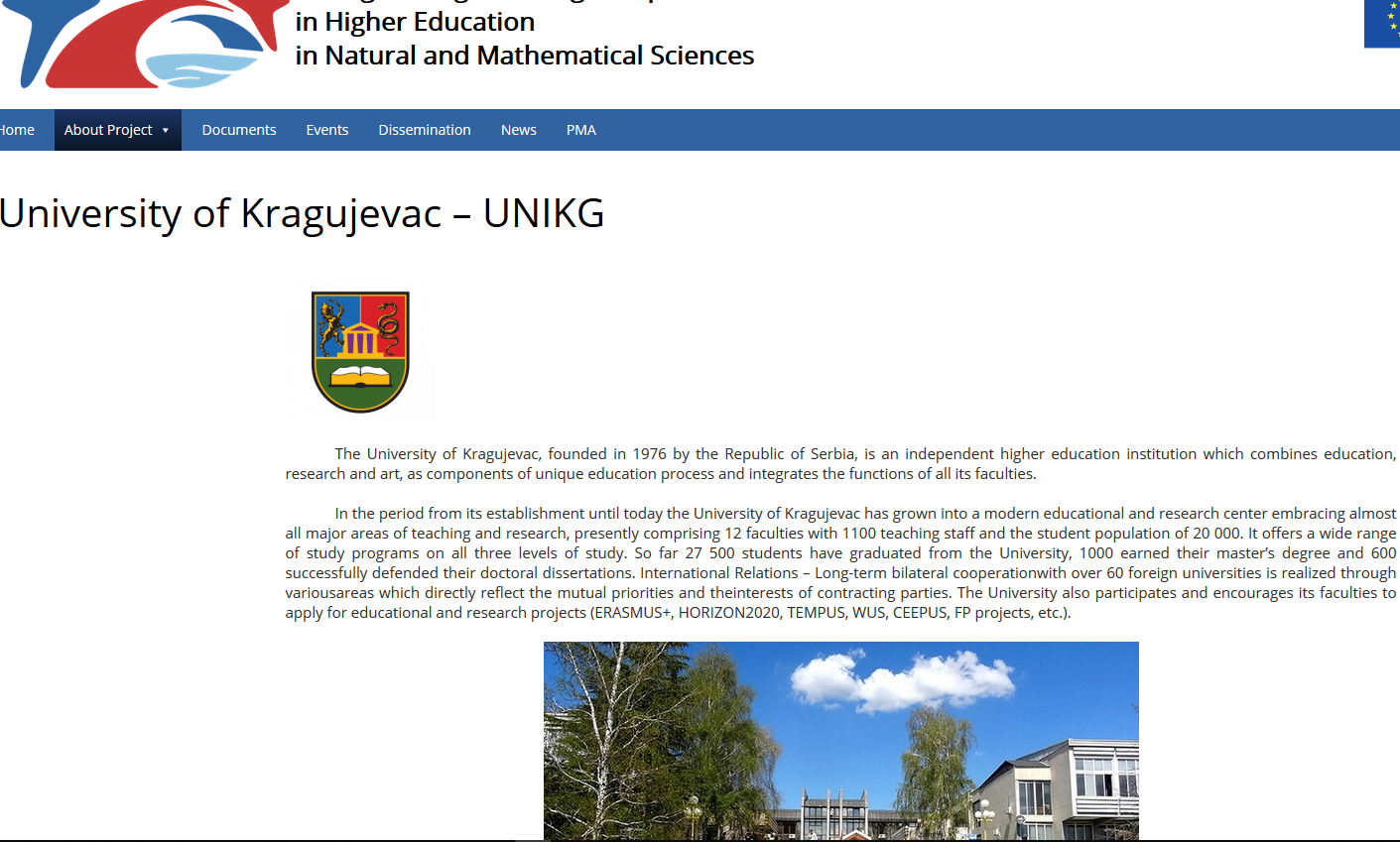 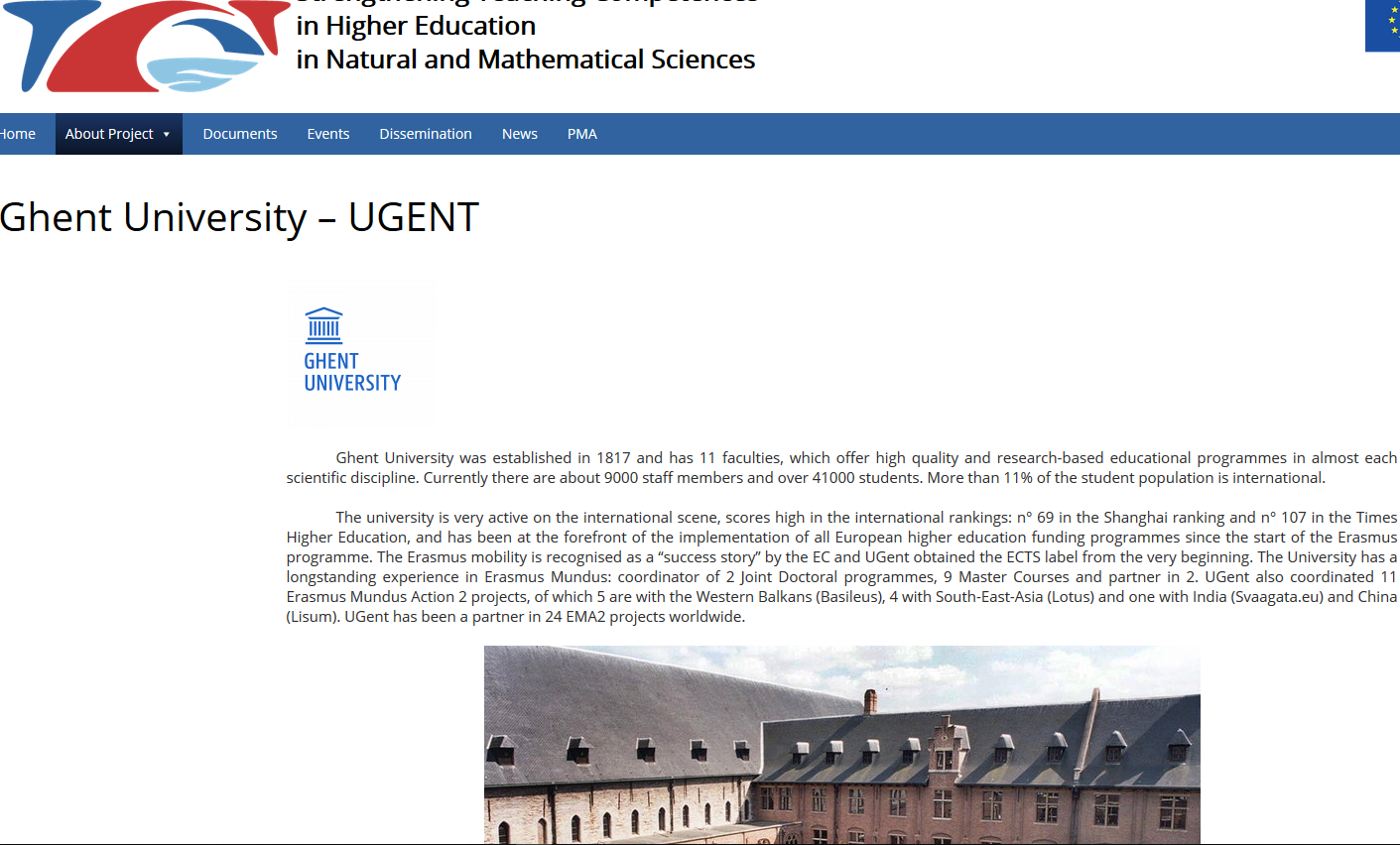 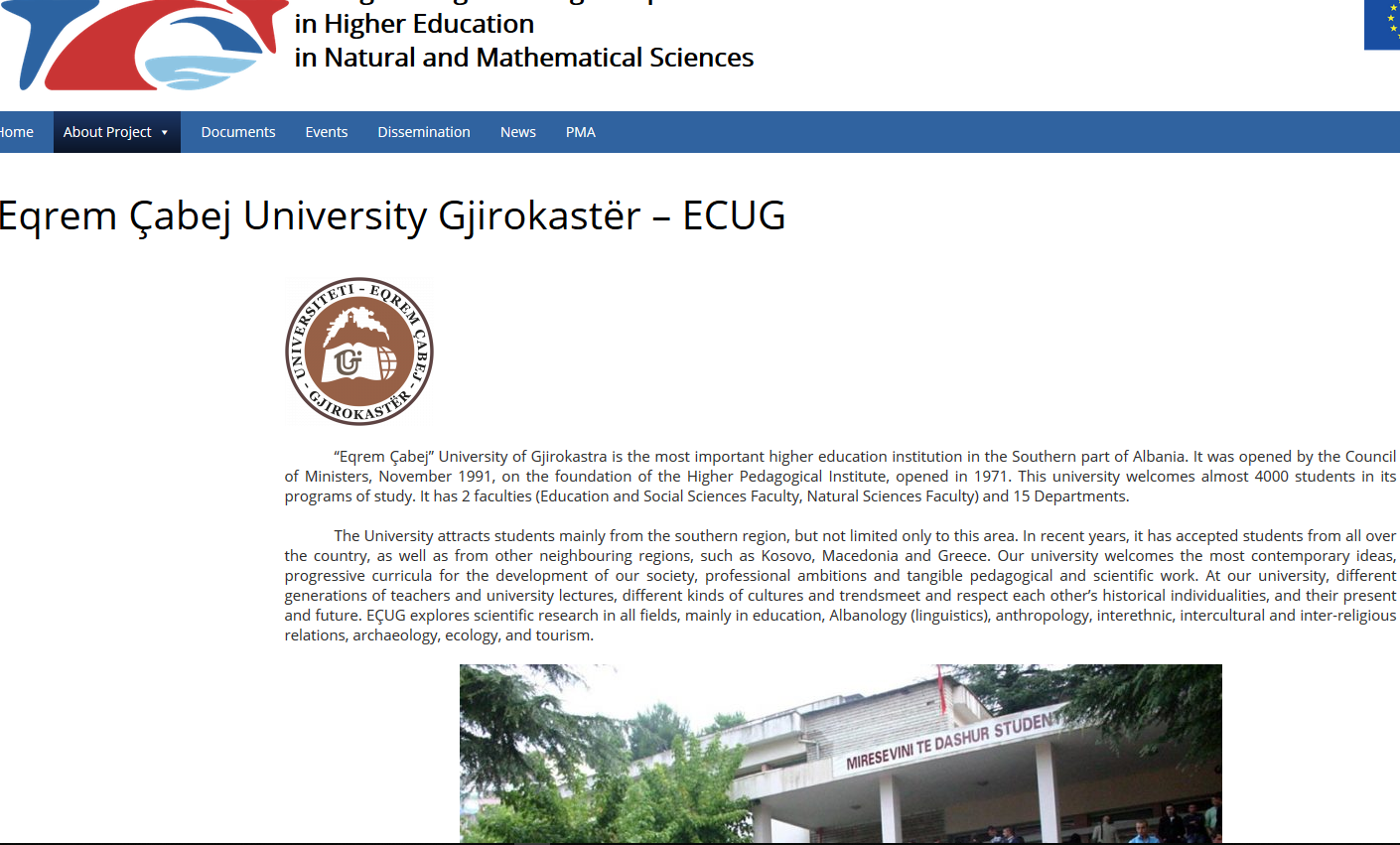 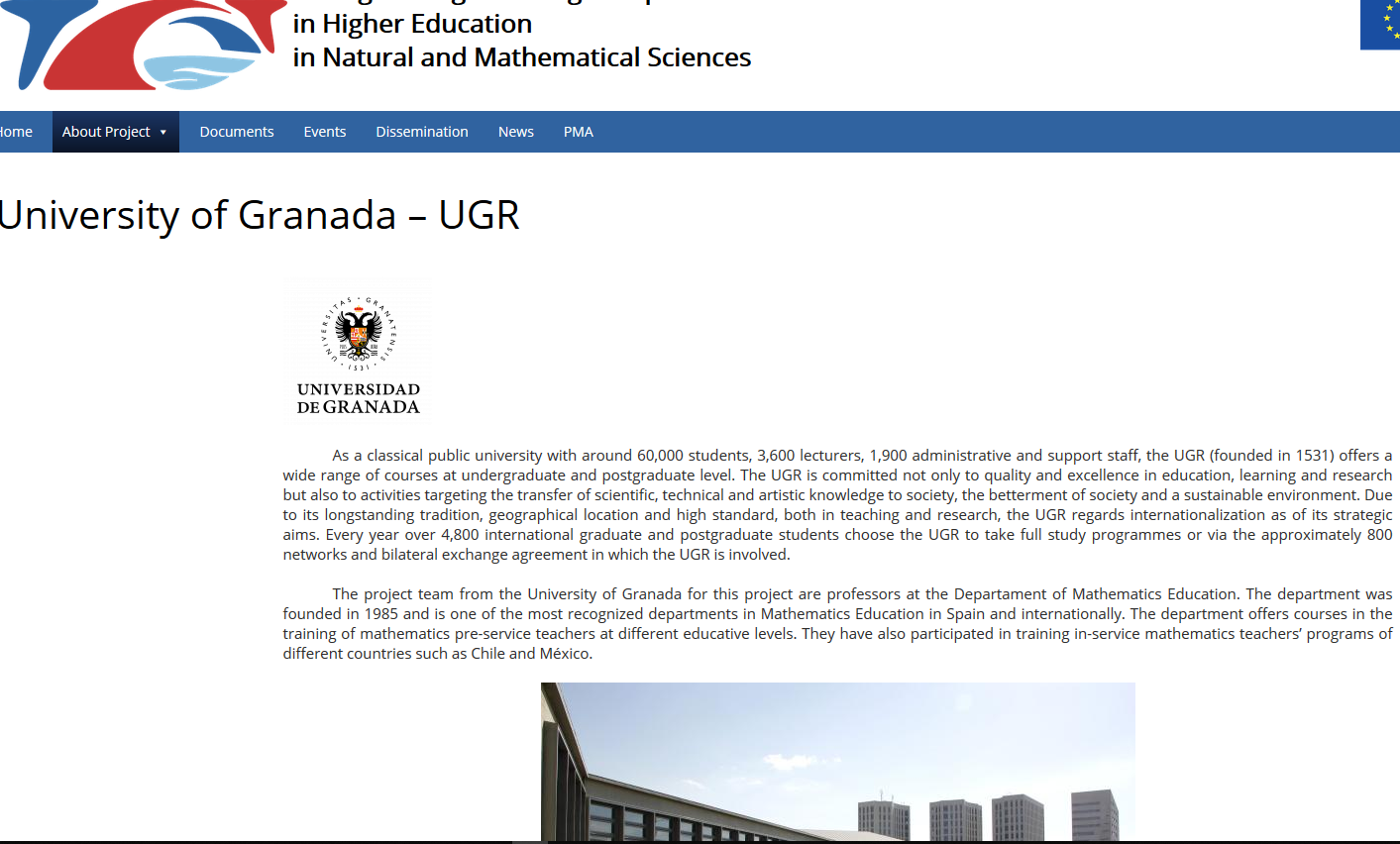 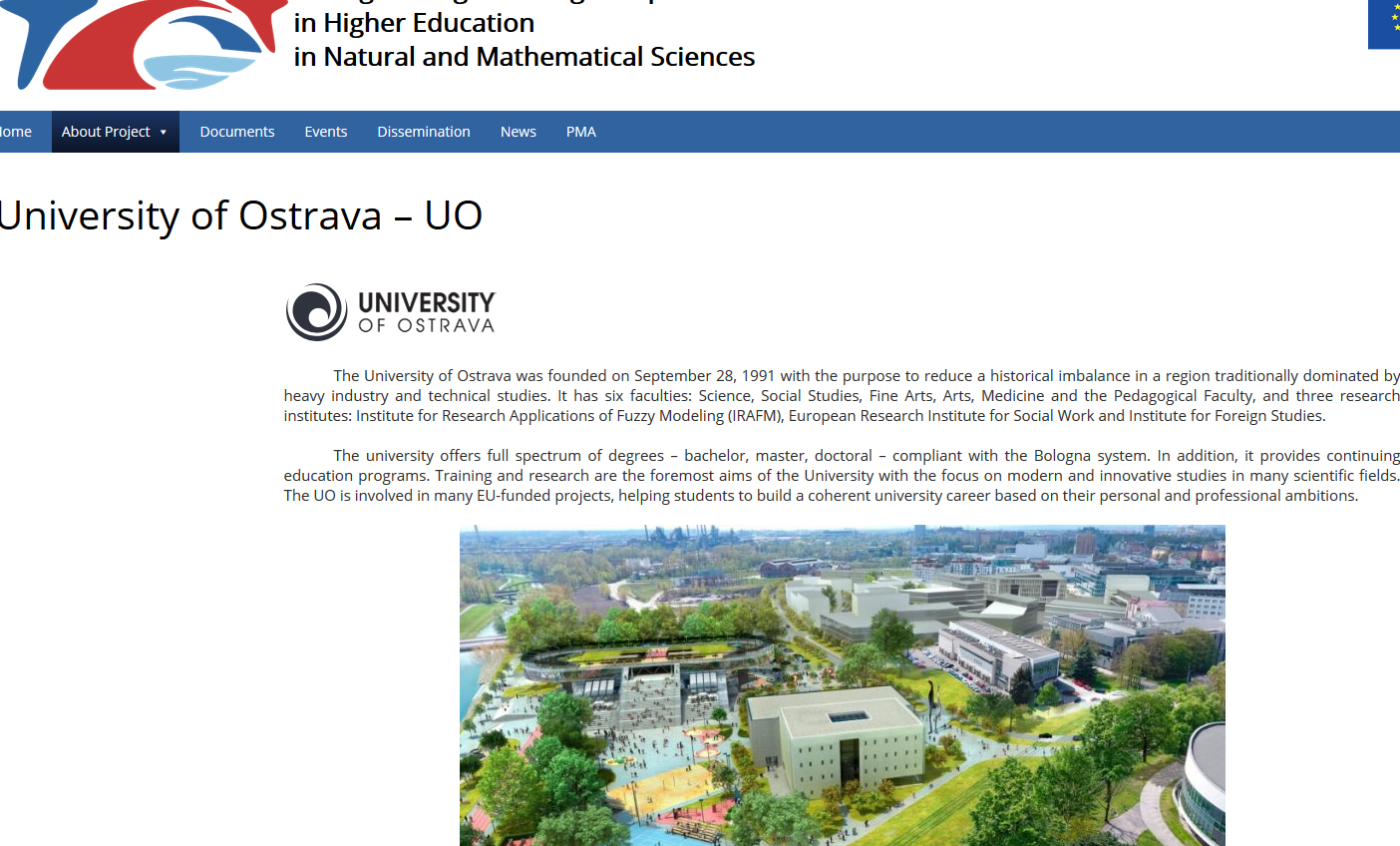 www.tecomp.ni.ac.rs
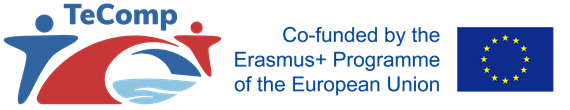 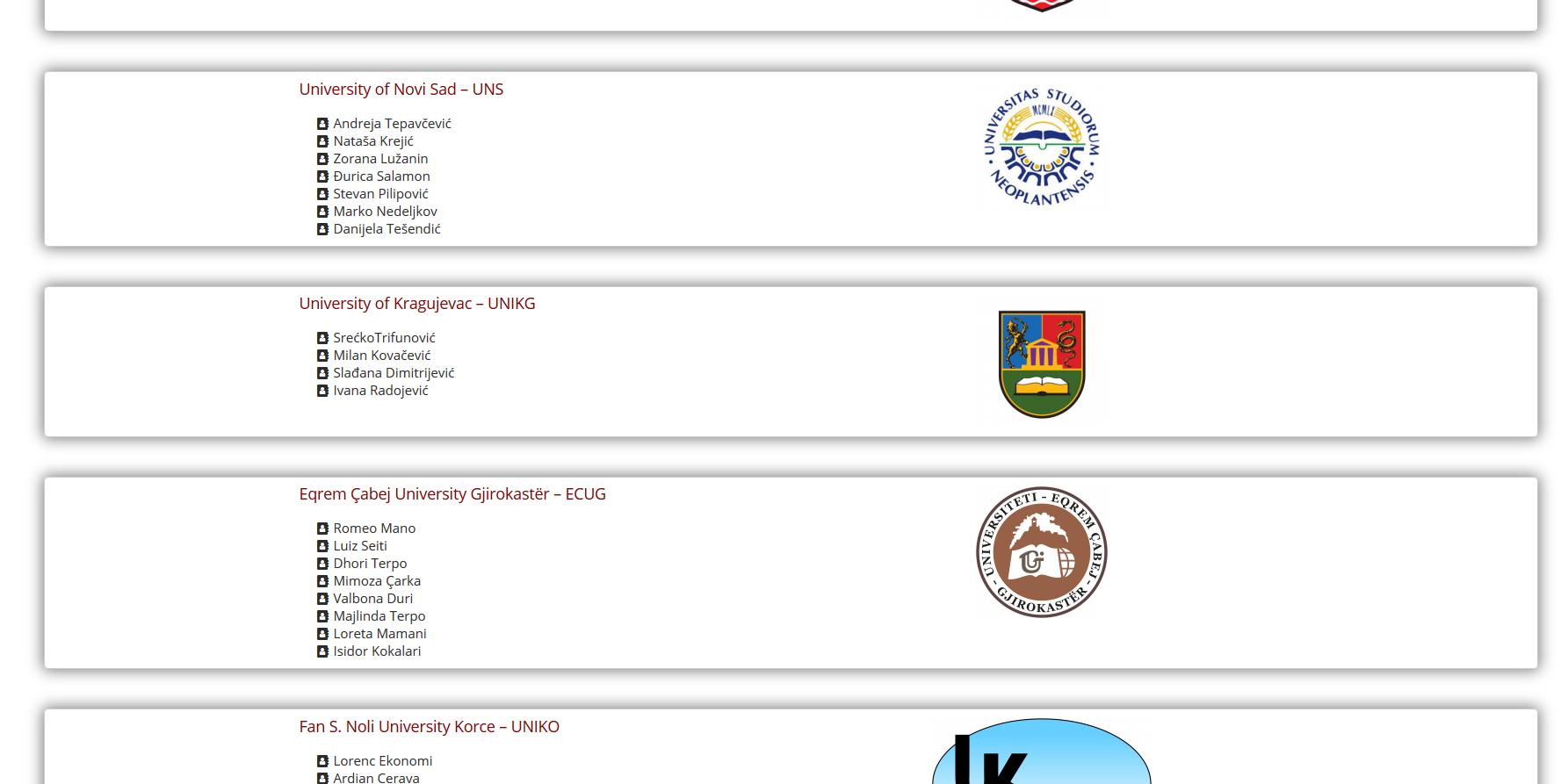 Project
Project Partners
Project Teams
www.tecomp.ni.ac.rs
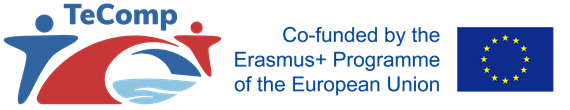 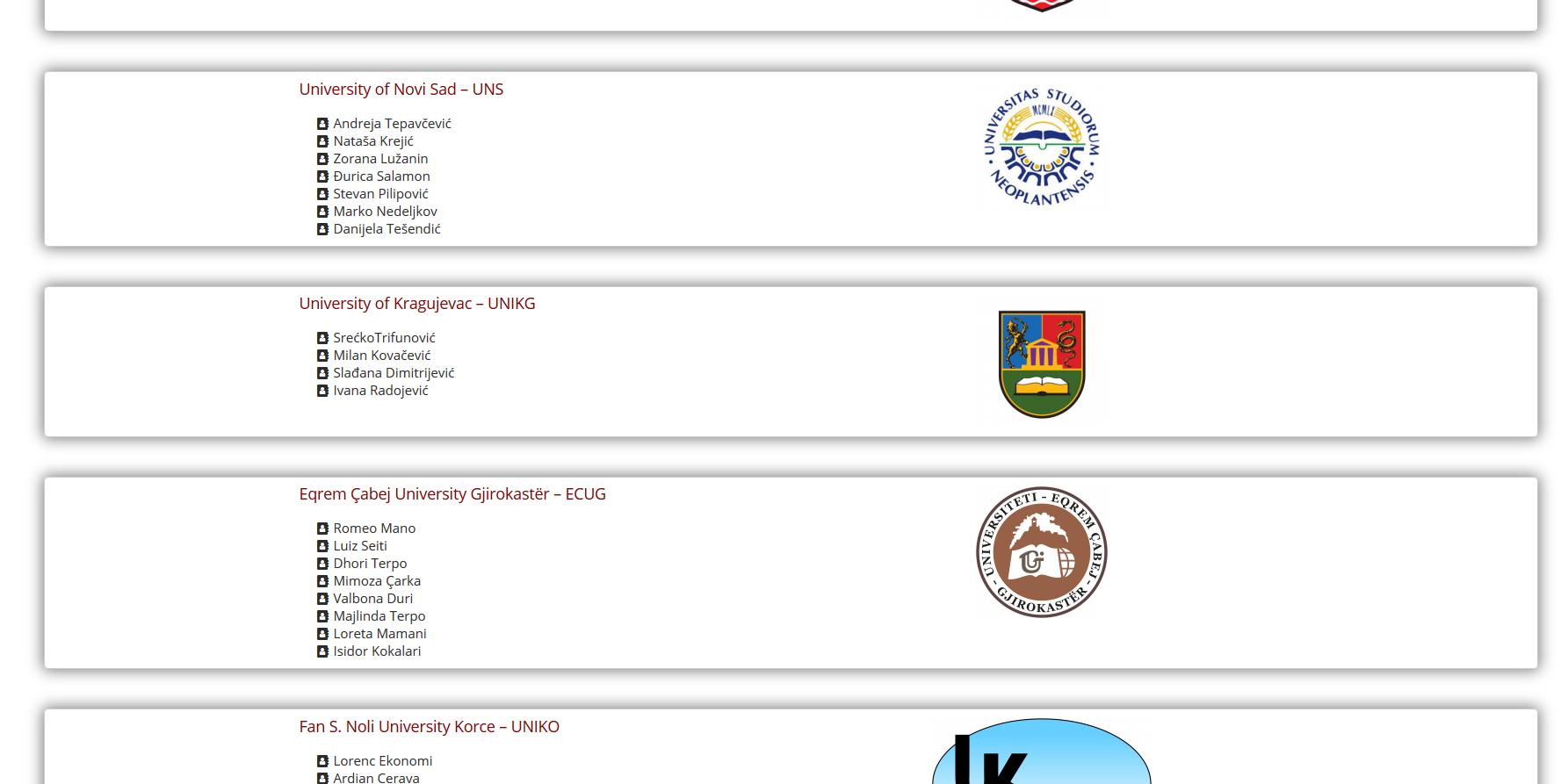 Project
Project Partners
Project Teams
Personal web presentation URL
tecomp@ni.ac.rs
Trello
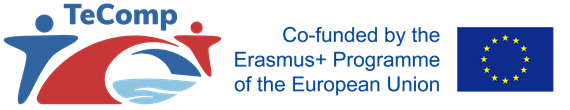 Web based project management tool
https://trello.com/
Helps to stay organized and on track
We choosed Trello ‘cause it’s:
Simple to configure
Simple to use – novice friendly, no overkill
Flexible
Visual representation of our work progress
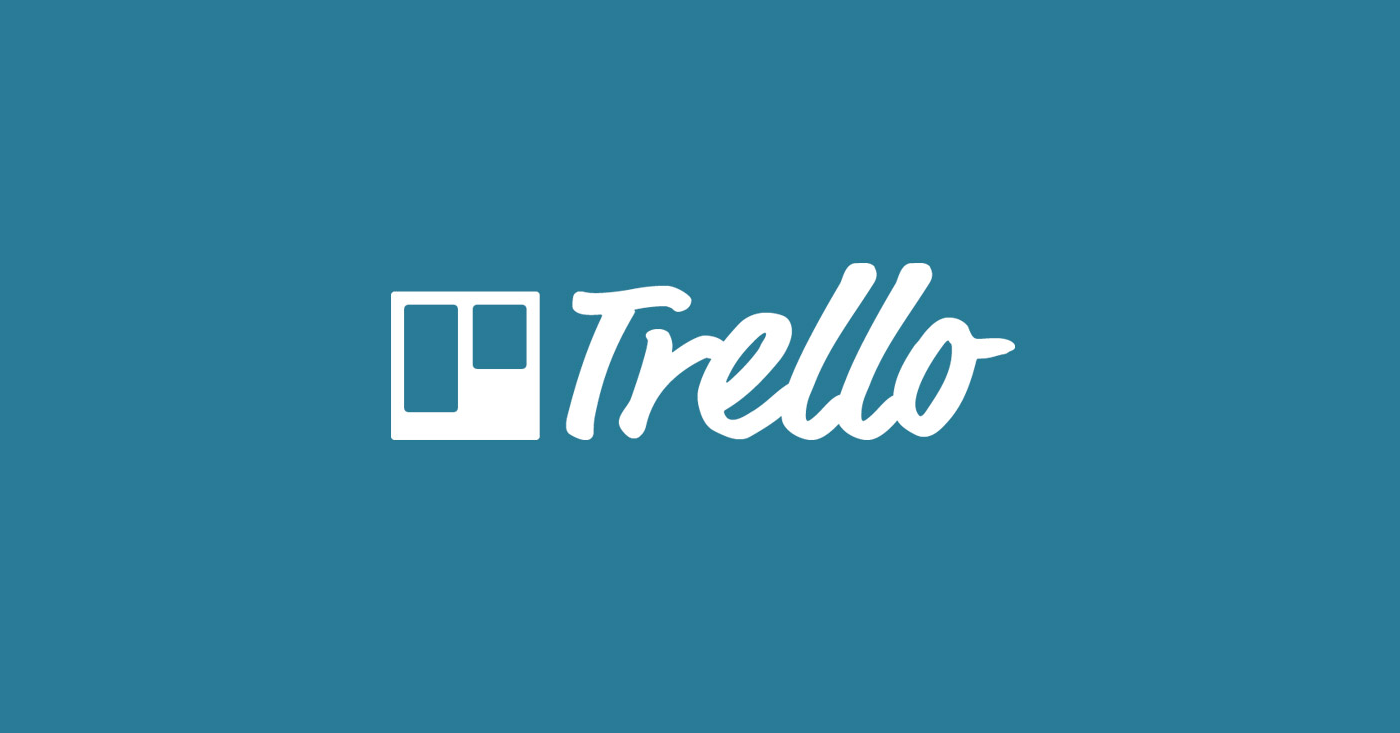 Trello - terminology
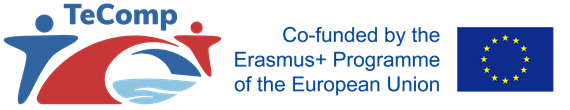 Trello organisational units:
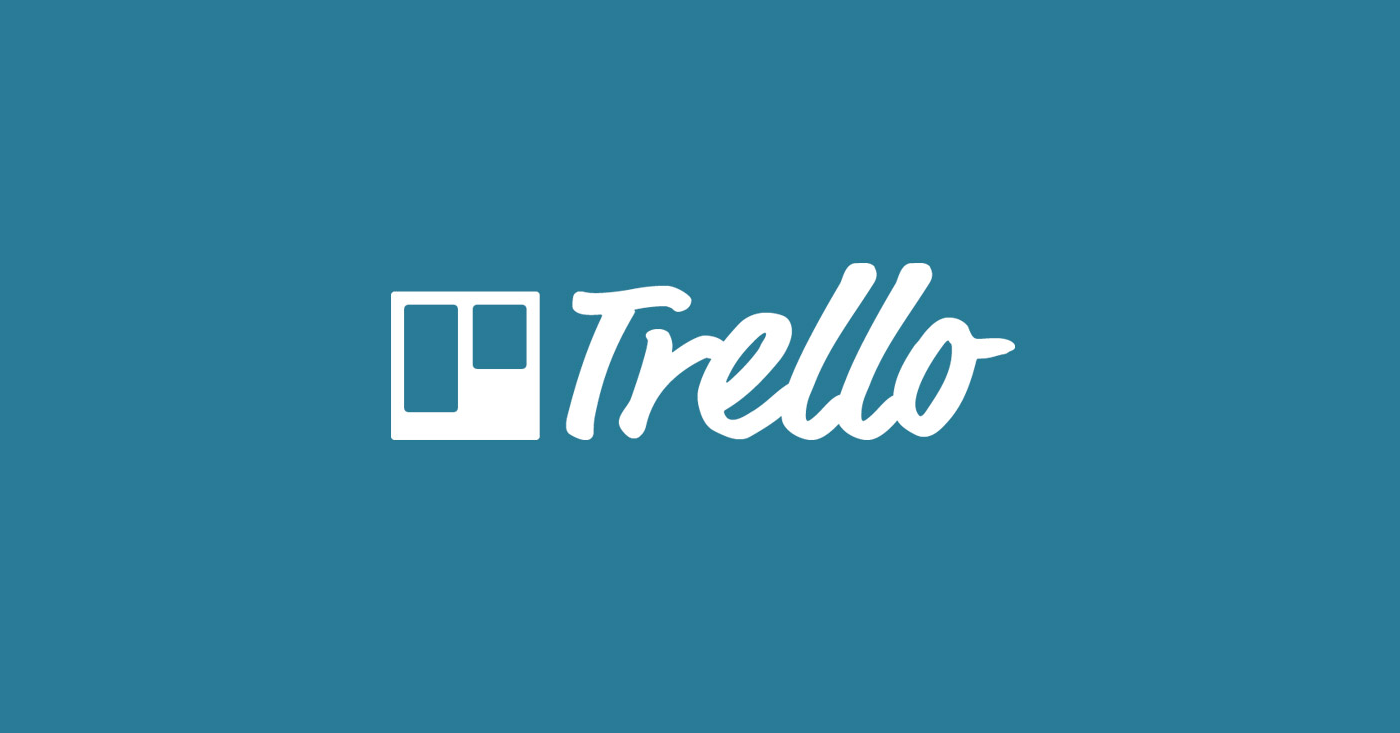 Trello - terminology
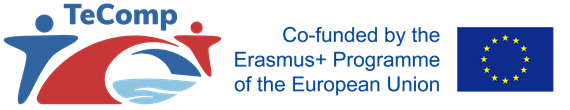 Trello organisational units:
Team
Board
List
Card
+ Checklist
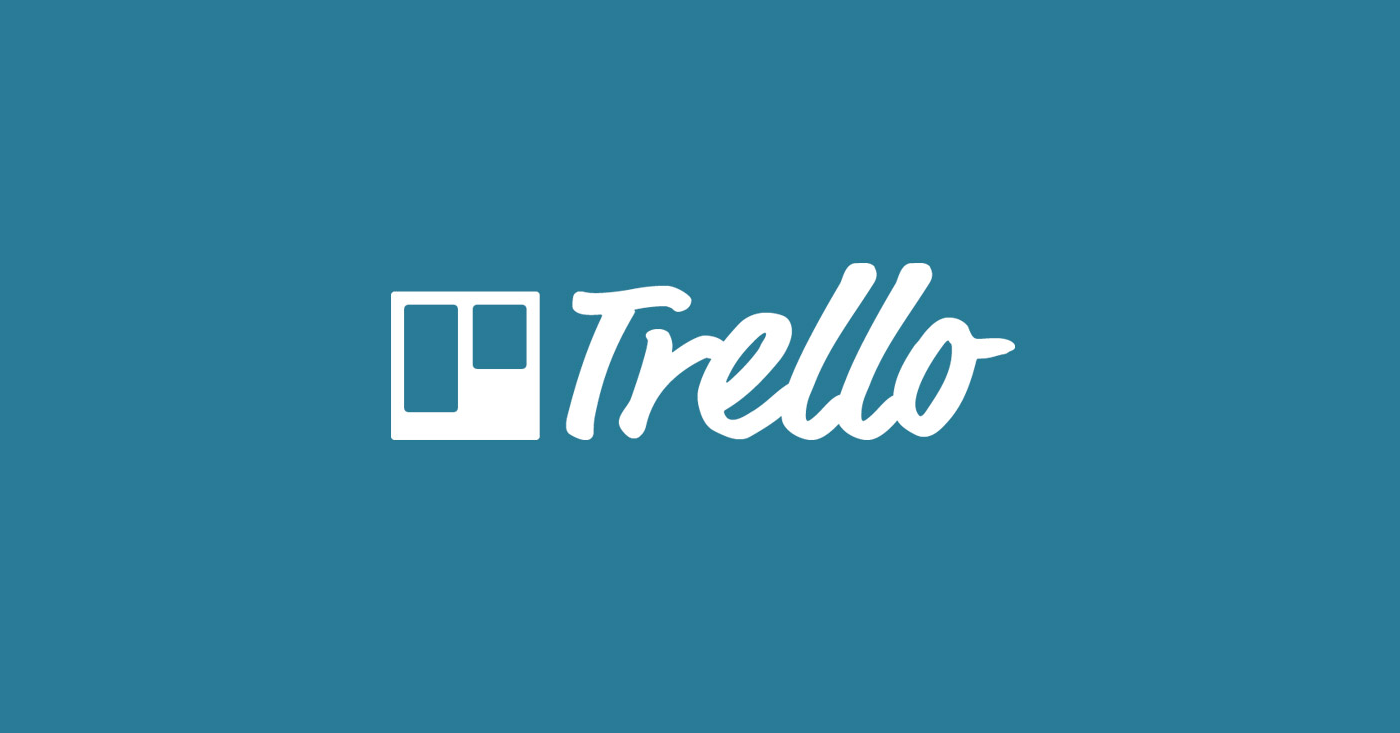 From largest to smallest
Trello – corelation with project terminology
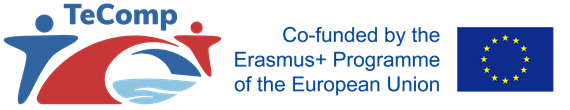 TeComp
Trello
Team
Project teams
Boards
Work Packages
Lists
Task status
Card
Task
Eventual subtasks
Checklist
Trello – team
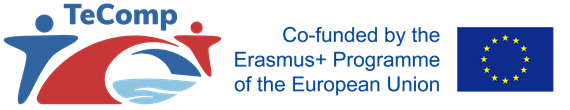 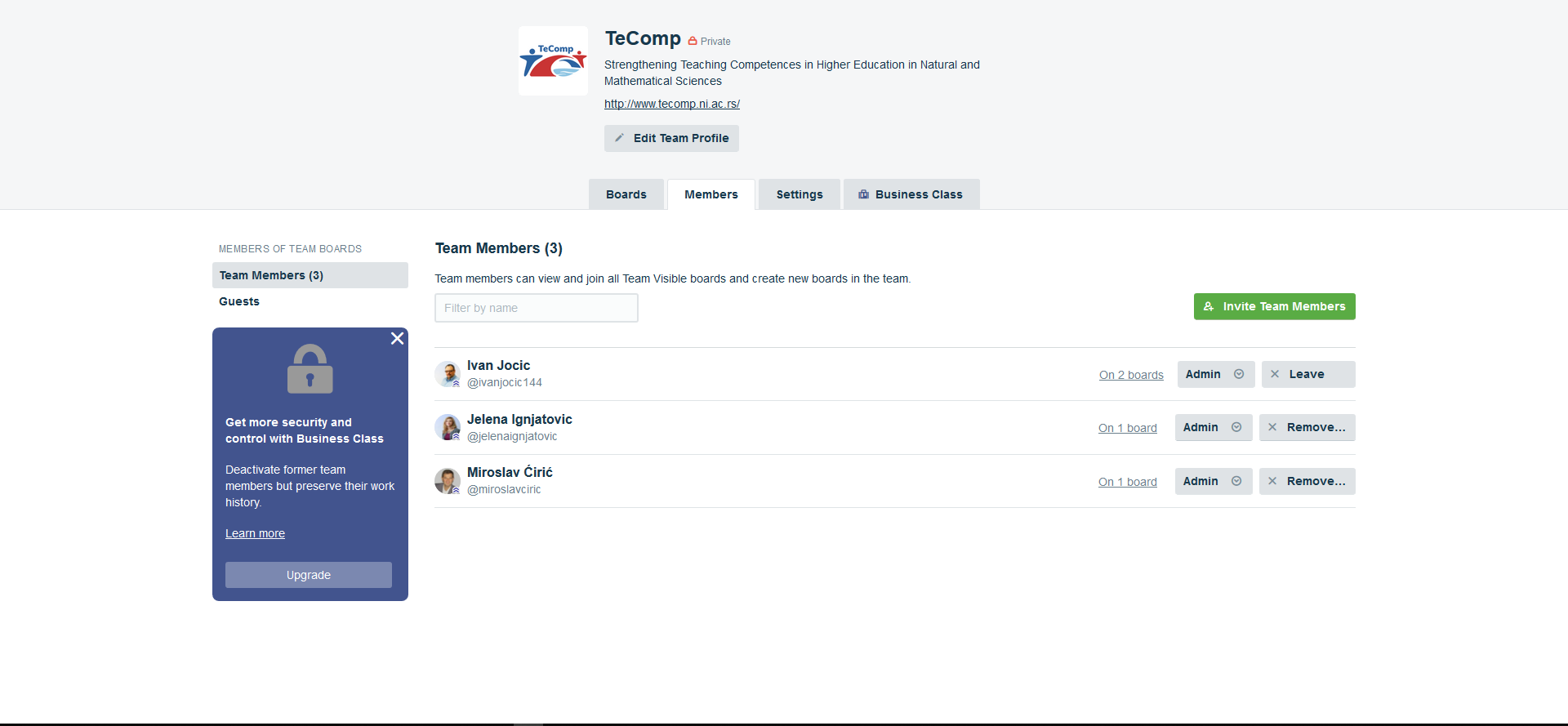 Trello – team
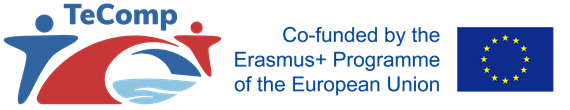 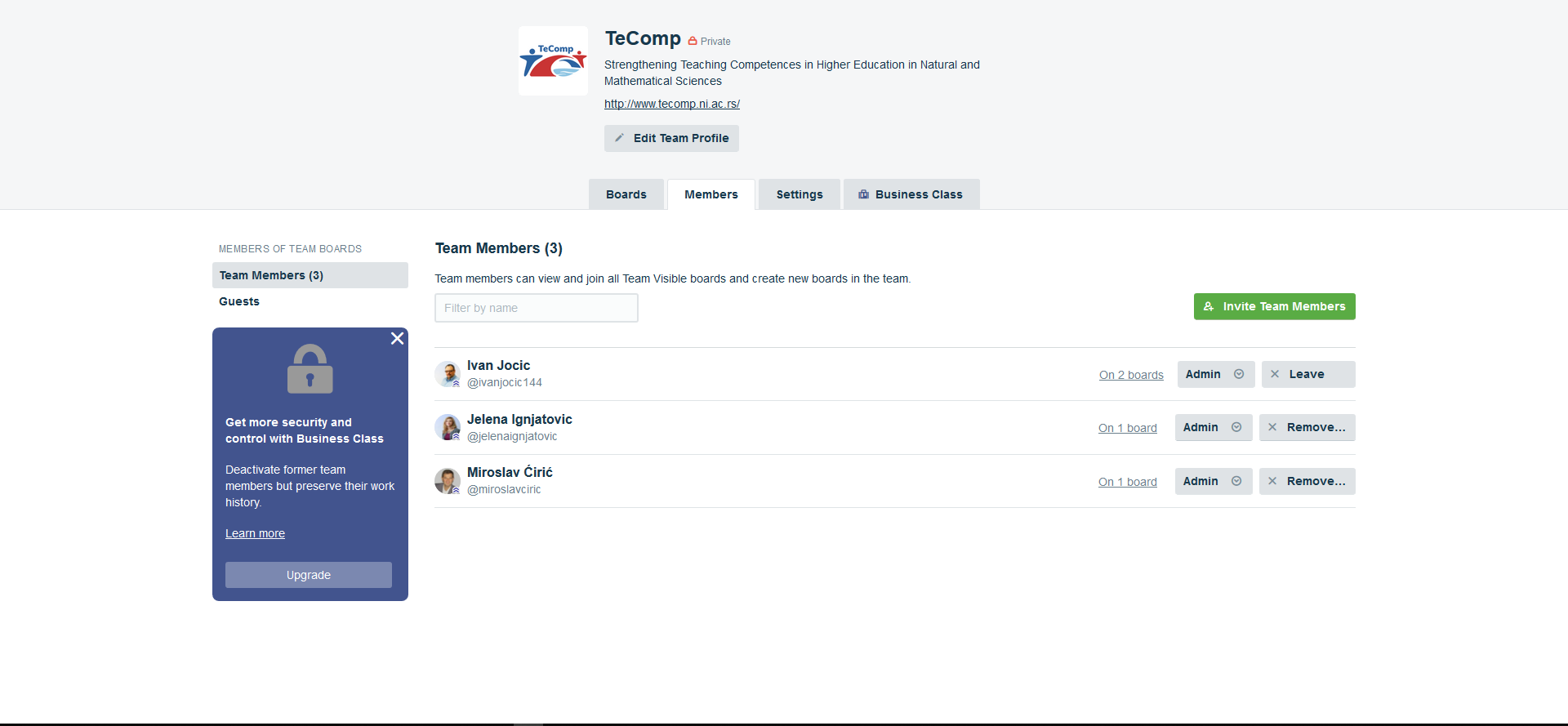 To avoid confusion
Two persons from each university
Trello – boards
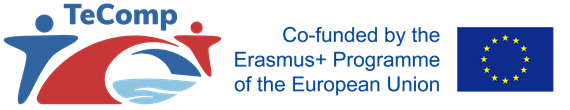 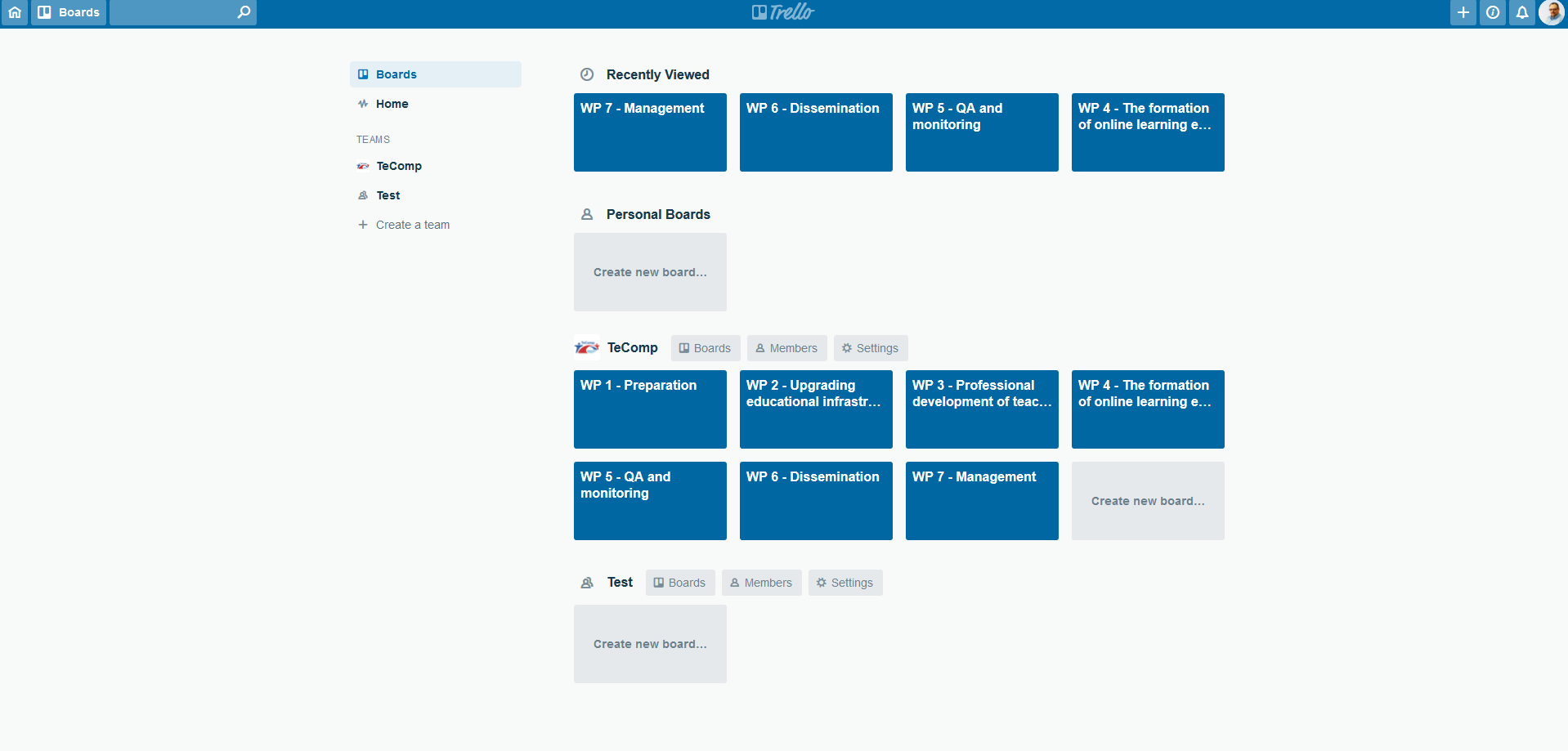 Trello – lists
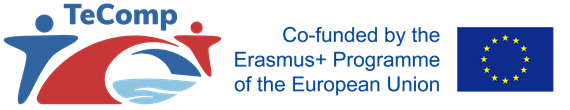 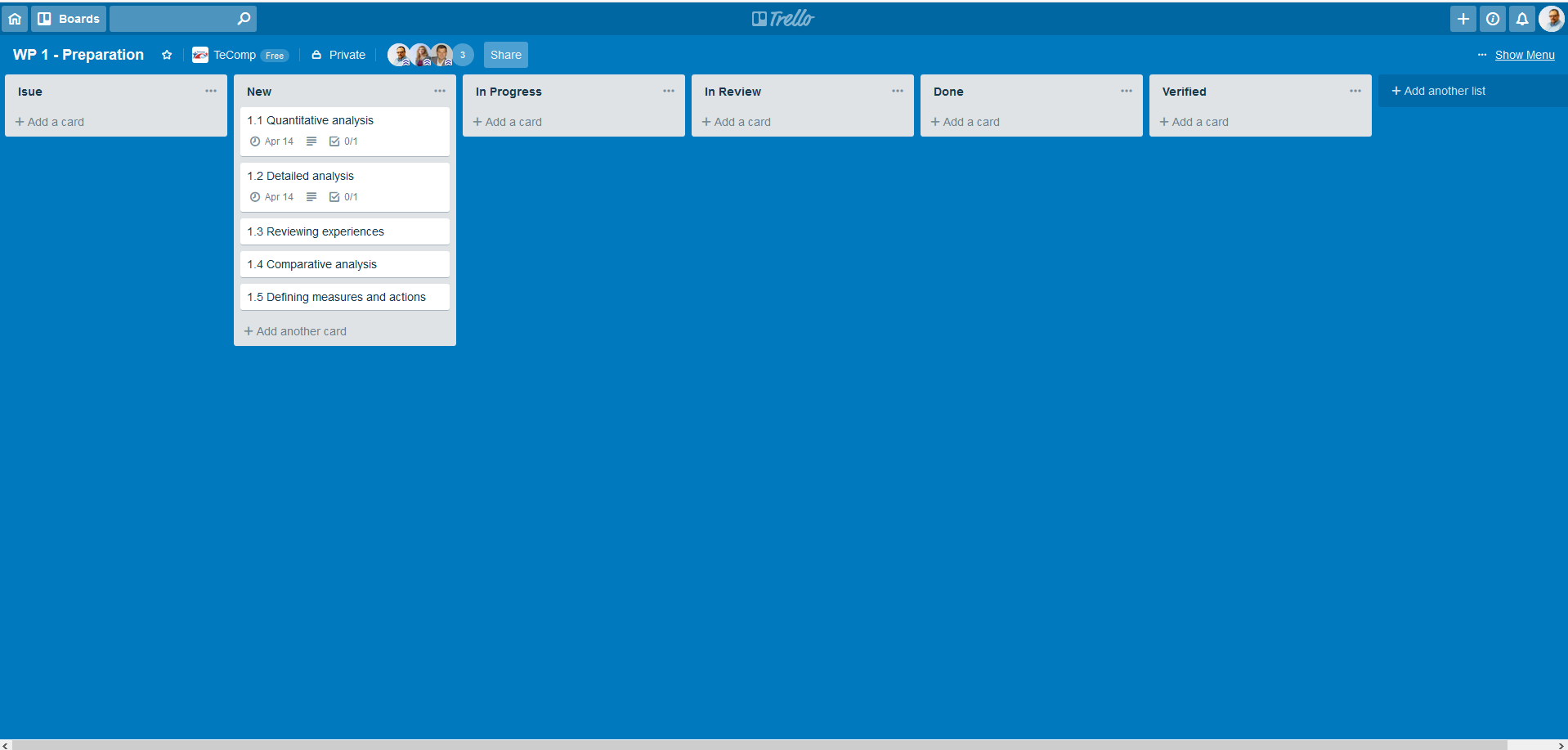 Trello – lists
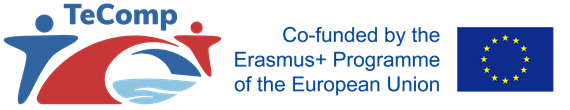 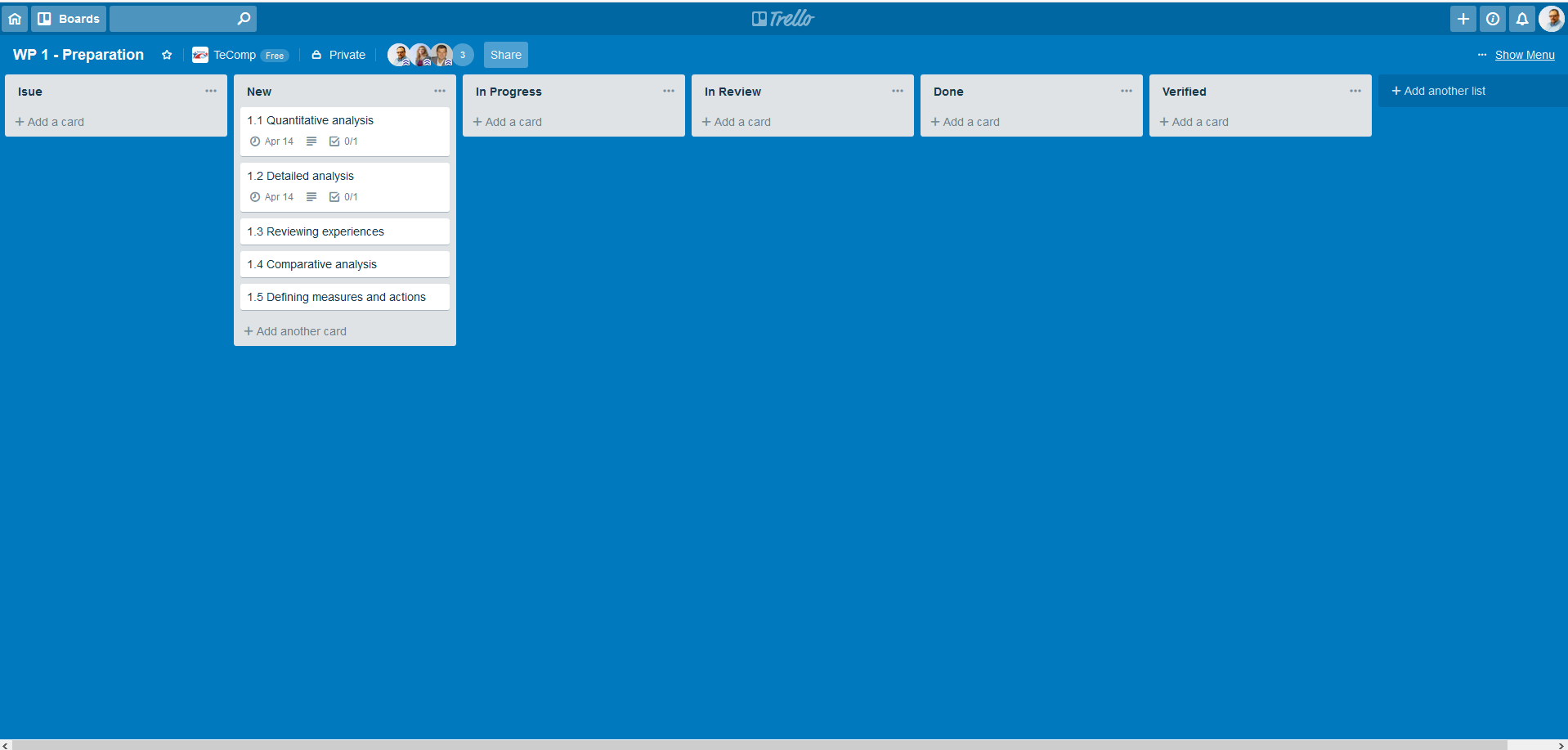 Moving left to right
Task Manager:
New > In Progress > In Review
Only General Project Panager:
In Review > Done > Verified
Trello – lists
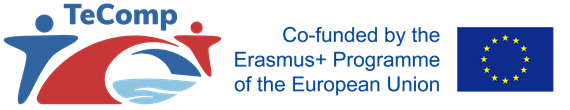 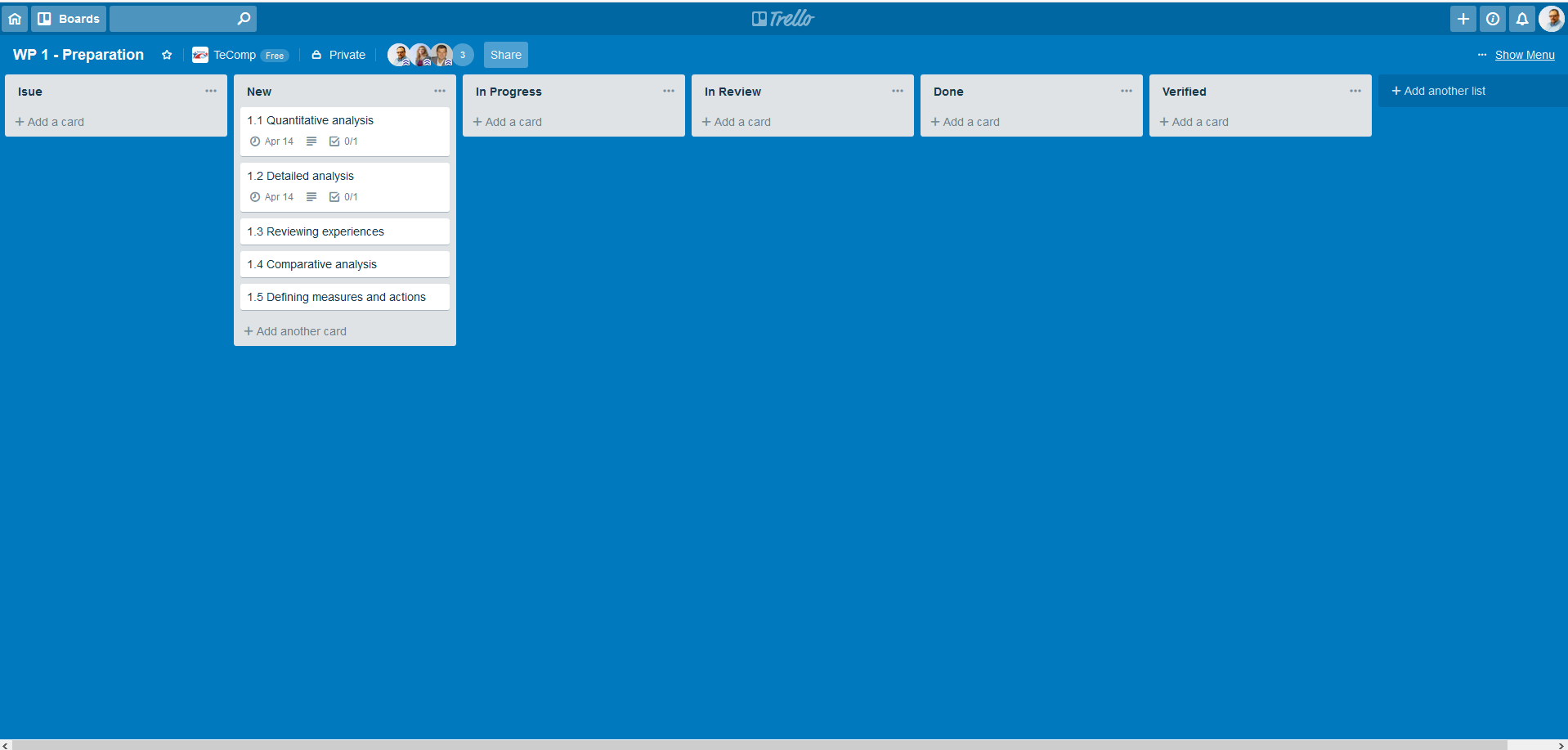 if (issue) {
	move.left();
}
Anyone
Trello – card
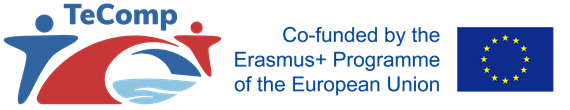 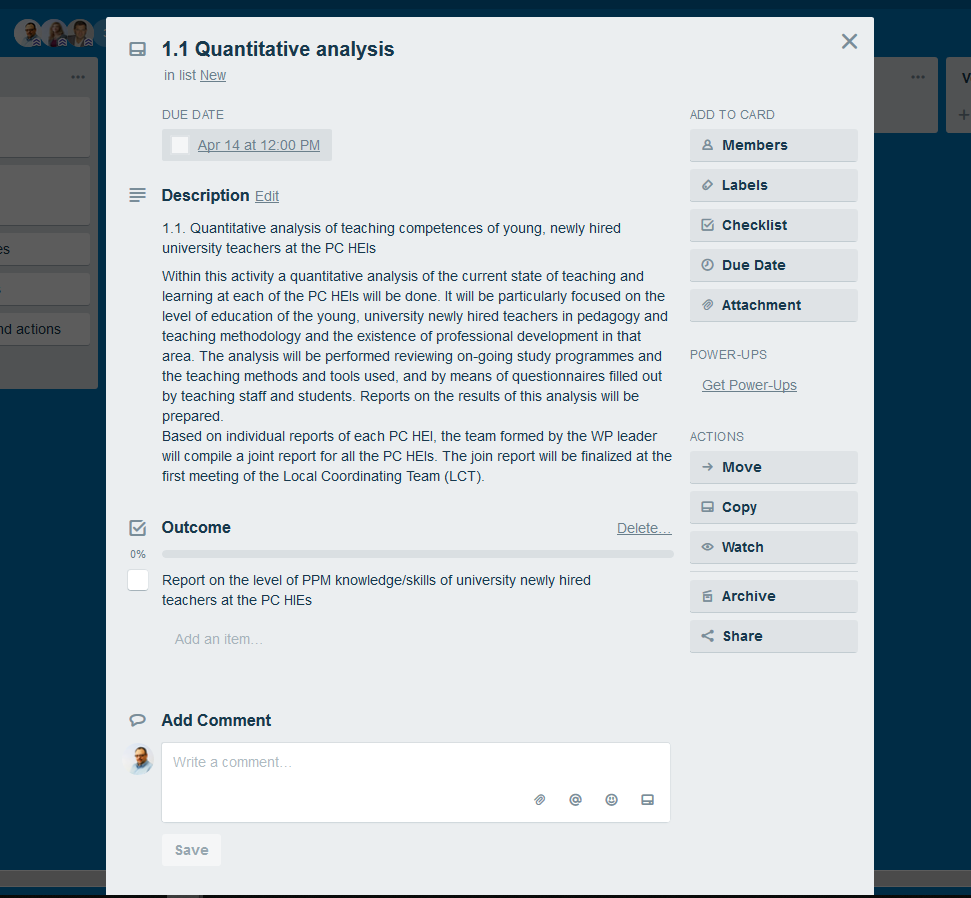 Trello – card
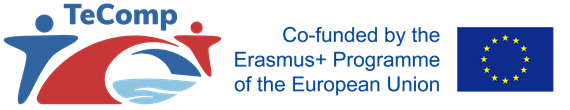 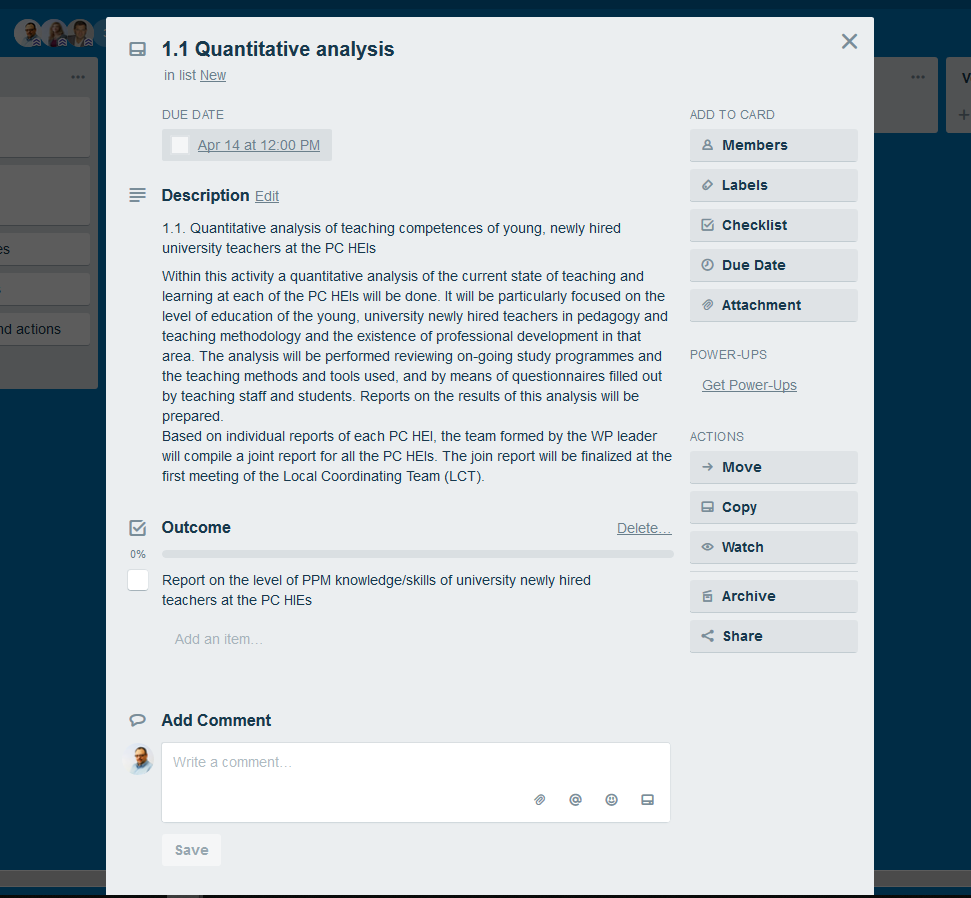 Task name
Due data
Description
Checklist (outcome)
Trello – card
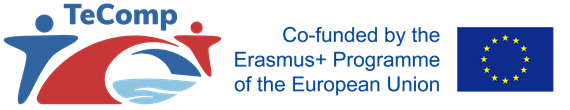 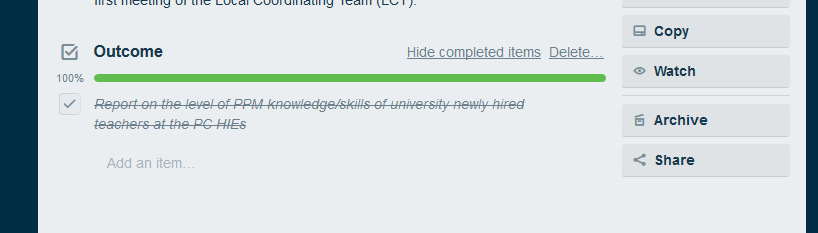 Trello
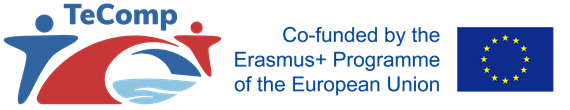 Enough of theory
Let us get our hands dirty
Let’s try application
Further watching
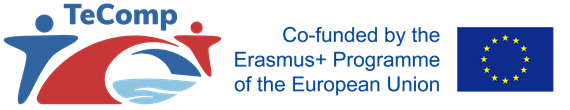 https://www.youtube.com/watch?v=zzwovrD0vM4

https://www.youtube.com/channel/UCRcOkXoOrU6sN1yCz20VmQw

https://www.youtube.com/watch?v=OUwhjnooyF8&t=104s
In the End…
Remember your system administrators on
System Administrator Appreciation Day
July 26, 2019 (last Friday in July)– 20th Annual
quiet people who make things running
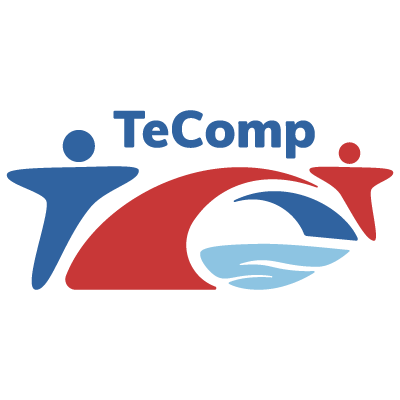 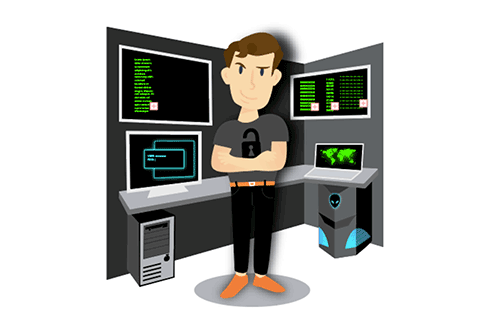 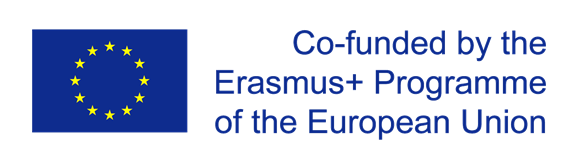